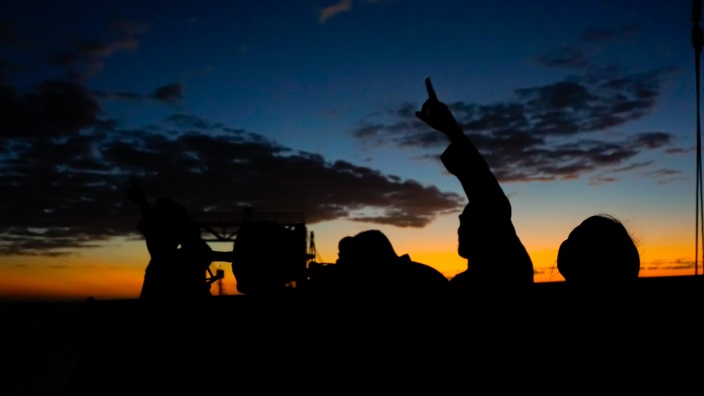 CREW TRAINING
Rob Niemeyer, PMO, 
Jacksonville, FL,  United States
WHAT ARE SOME OF THE CHALLENGES/BARRIERS?
TIME / SHIPS SCHEDULE
LANGUAGE BARRIERS
CREW EDUCATION/SKILLS
CREW MOTIVATION
ONLY 1 PERSON TO TRAIN PER VISIT
CREW CHANGE
CREW OVERWHELMED (MOTIVATION)
TIME AND SHIP SCHEDULE
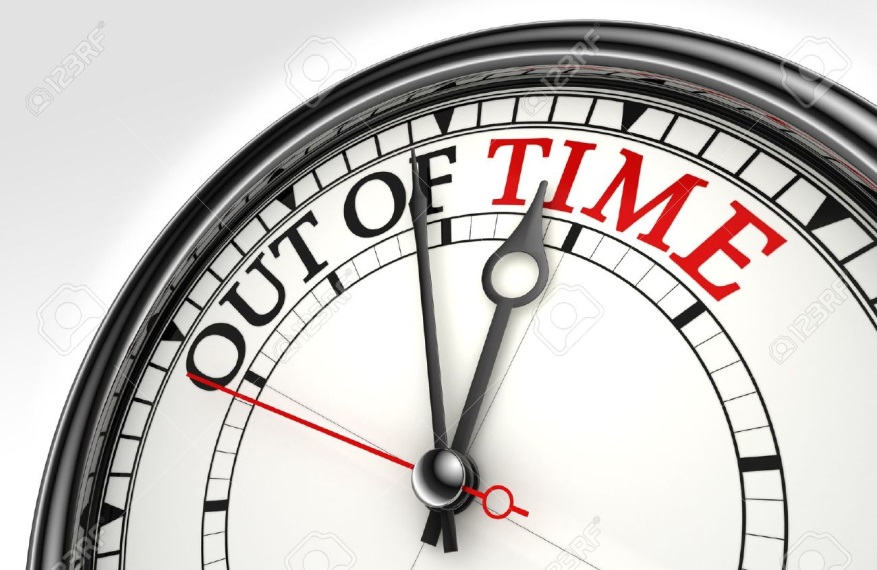 PLAN AHEAD –  Set a Date (Mutual Commitments)
                               -  Follow-up Emails & Feedback
                               -  Prioritize Training Topics, Building Blocks
                               -  Maximize Your Time, Time is of the Essence
                               -  QA Observations, know their Strengths & Weaknesses for Future Visits/Training
                               -  Revisit Ship and Continue Training, The Training Never Ends

                                                    FOLLOW UP, FOLLOW UP, FOLLOW UP!
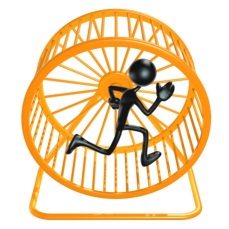 LANGUAGE BARRIERS
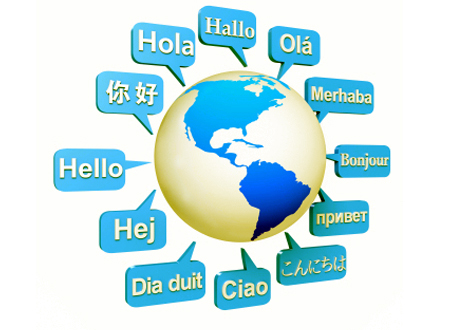 Utilize International PMO’s

Use Your Best Judgement and Abilities
CREW EDUCATION/SKILLSNot All Mariners are Created Equal
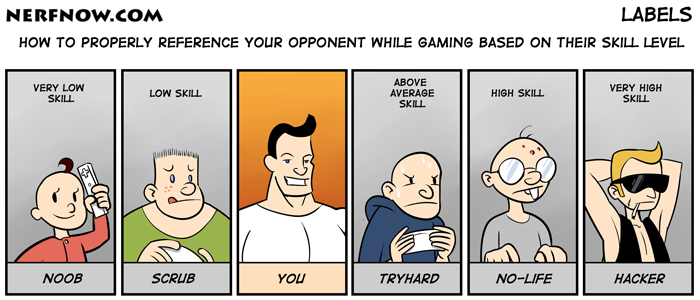 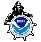 Through Interactions With Crew, Evaluate their Level of Meteorological Knowledge/Skills

Upon Evaluation, Tailor Your Training For That Person(s)

Do Not Assume They Know How!
CREW MOTIVATION
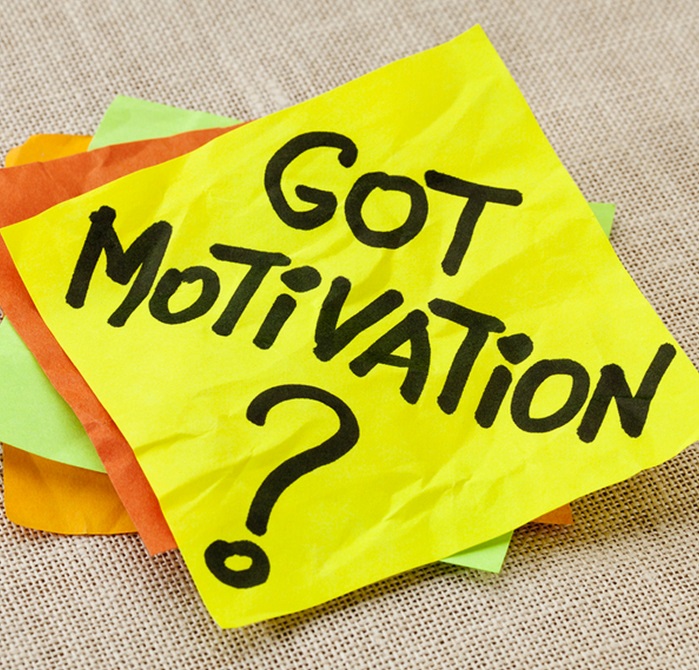 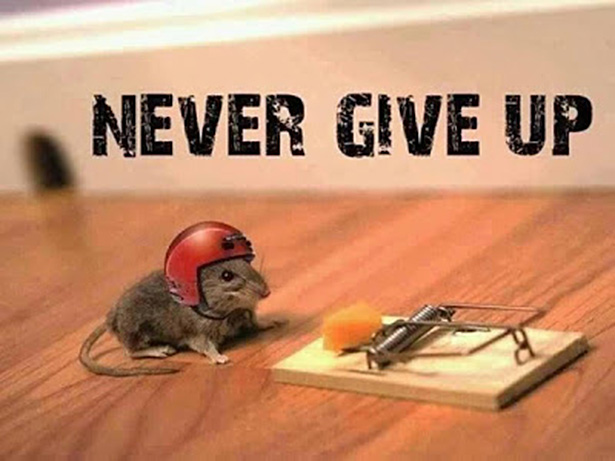 Always Reinforce The Importance of Sending Meteorological Reports

Provide Feedback, Frequent Visits, & Correspondence Via Email  (Weekly Observer Tips)
Patience and Persistence!

Build Strong Relationships
ONLY 1 PERSON TO TRAIN PER VISIT
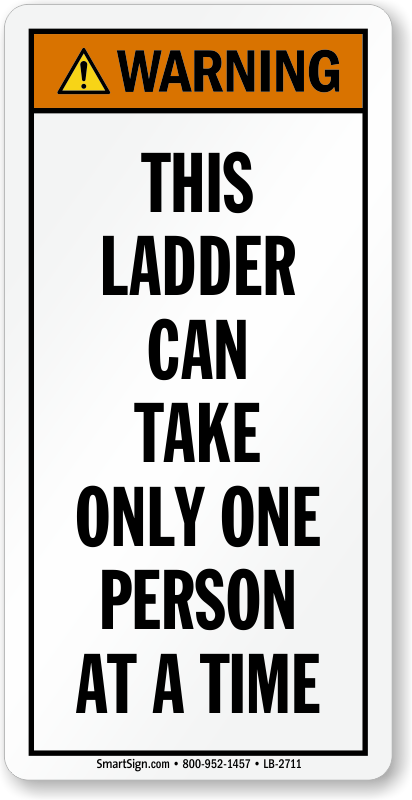 Work With What You Have

A Well Informed & Motivated Captain Motivates his/her Crew

Attaining Senior Officer Support is Critical

Schedule Crew Training

Follow Up & Start All Over Again
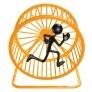 CREW CHANGE
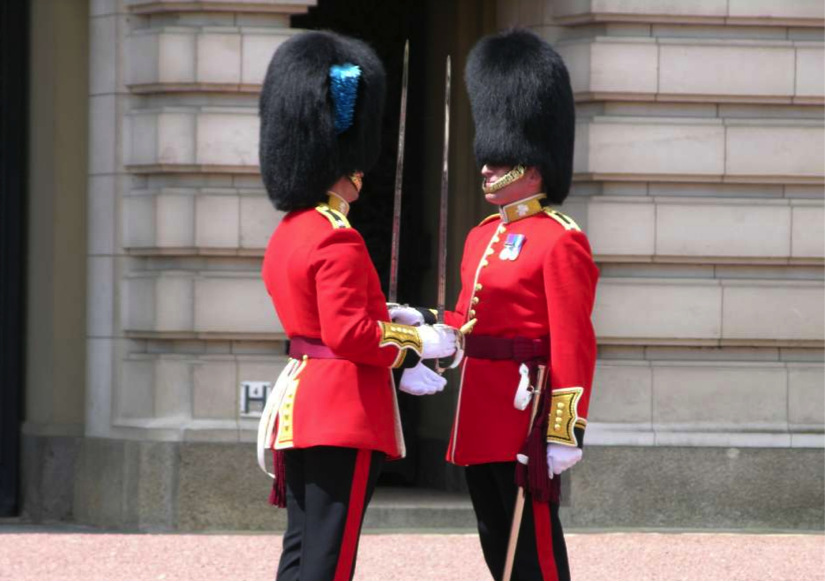 Refer to Step 1

Continue to Follow Up & Provide Guidance and Training

This is a Continuous & Ever Lasting Cycle
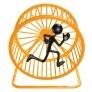 EVIDENCE OF CREW CHANGE
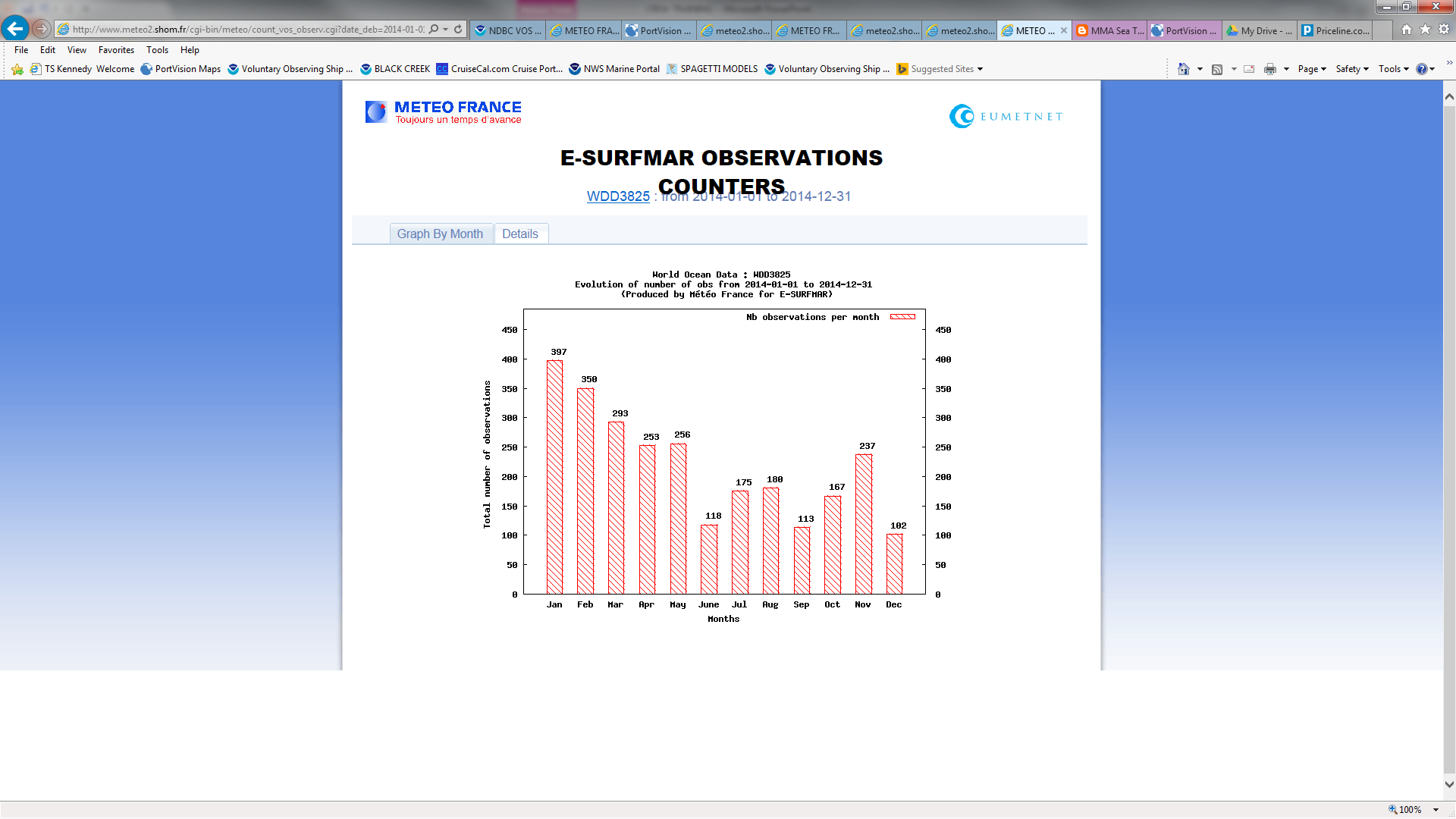 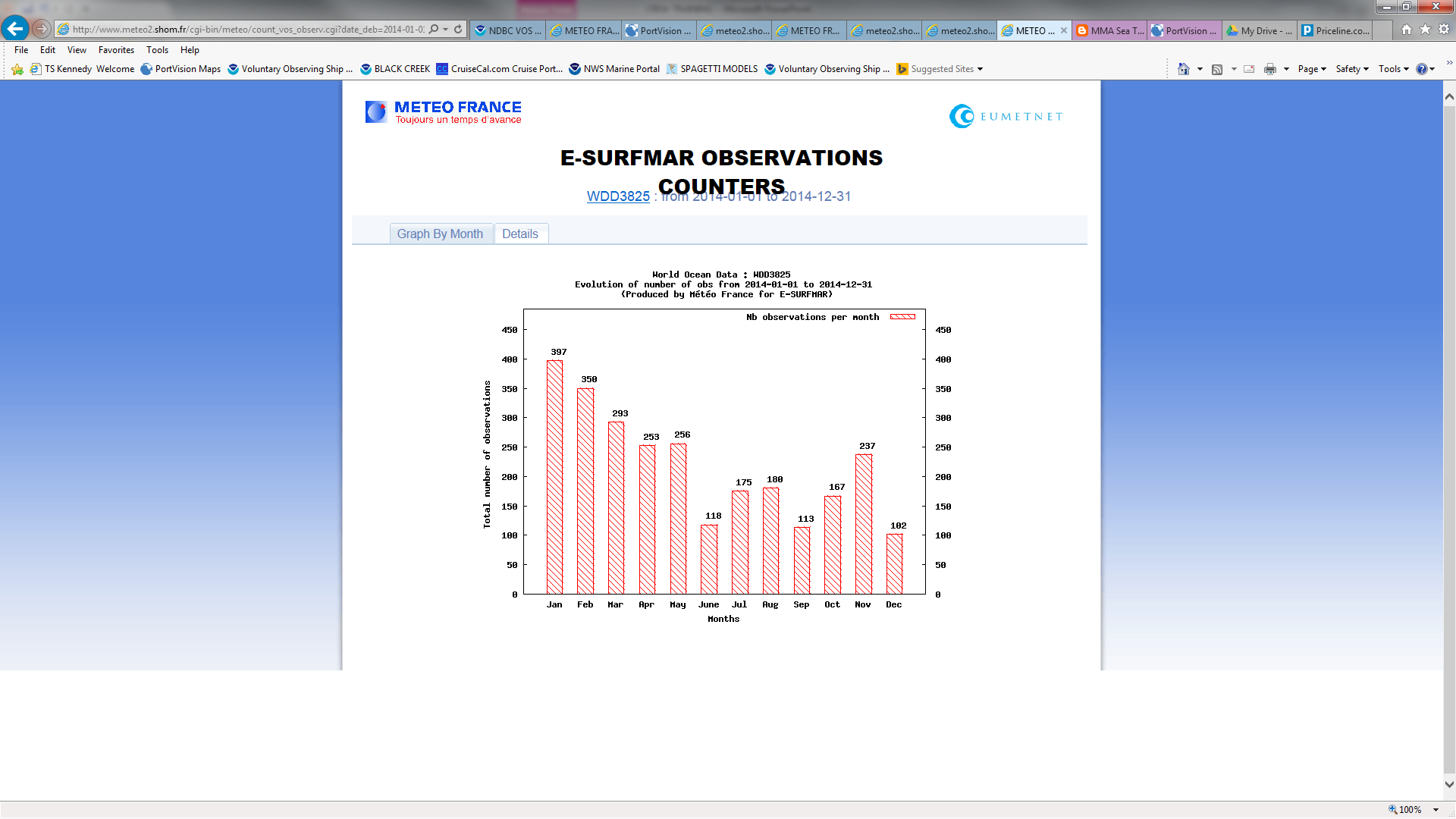 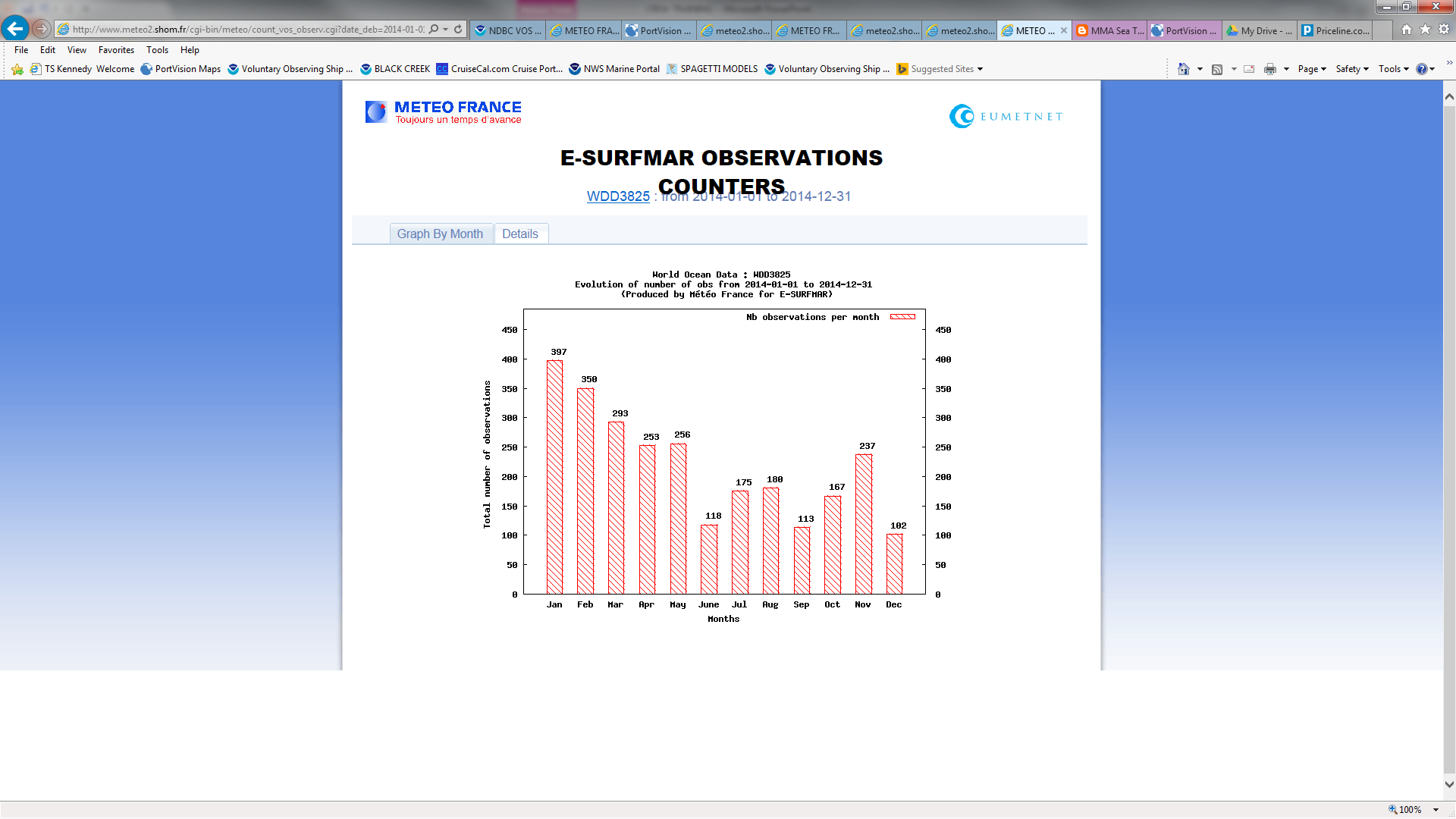 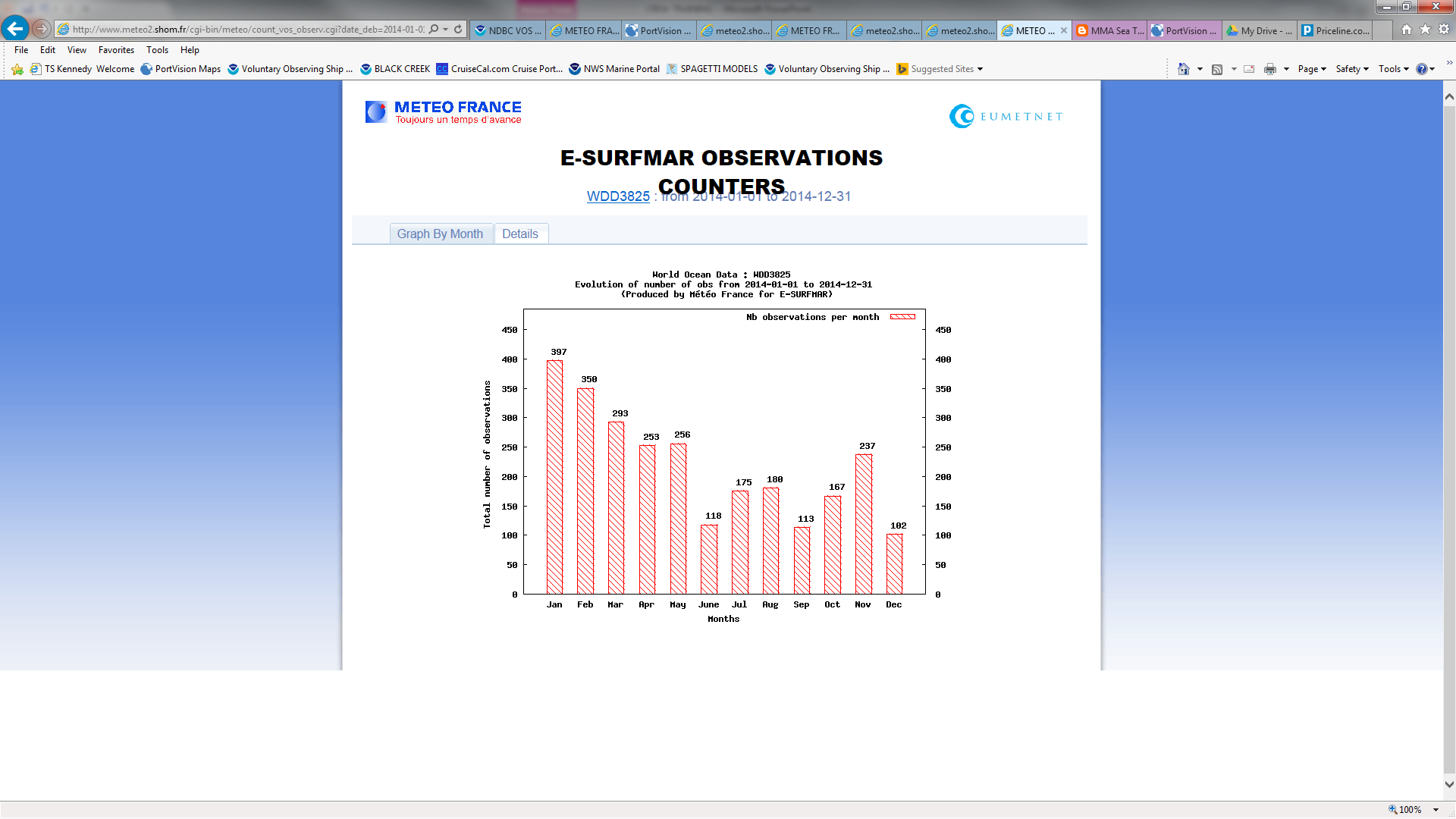 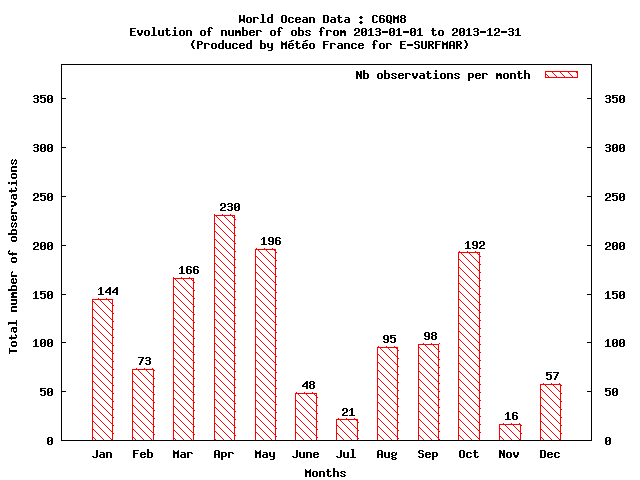 CREW OVERWHELMED
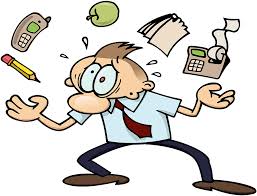 Patience and Persistence!

Build Relationships
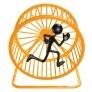 Training Opportunities
Direct Contact with Ship Officers aboard Ships

Shipping Companies,  Formal Training and Talks to Masters and Mates (Outreach) 

Port Exchange and Coast Guard Quarterly Meetings (Outreach)

Merchant Marine Academies (Outreach)
Crew Training, Direct Contact
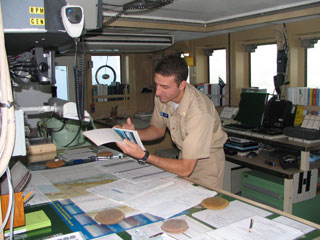 Where Do I Begin?
Introduction to VOS & The Big Picture
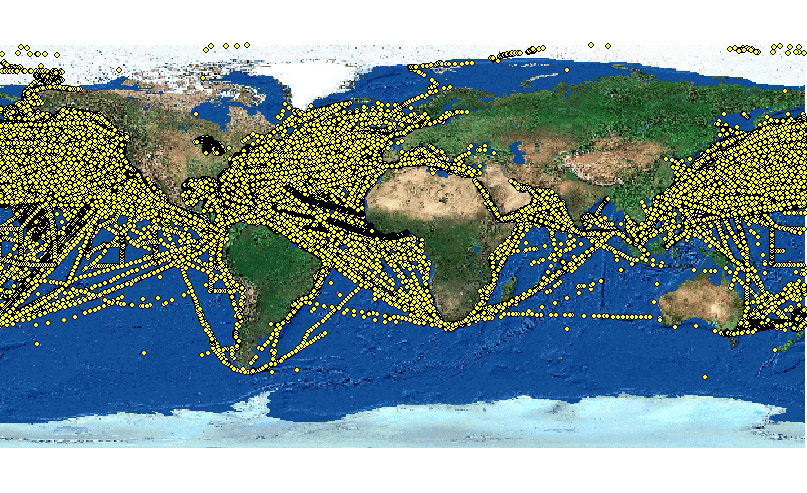 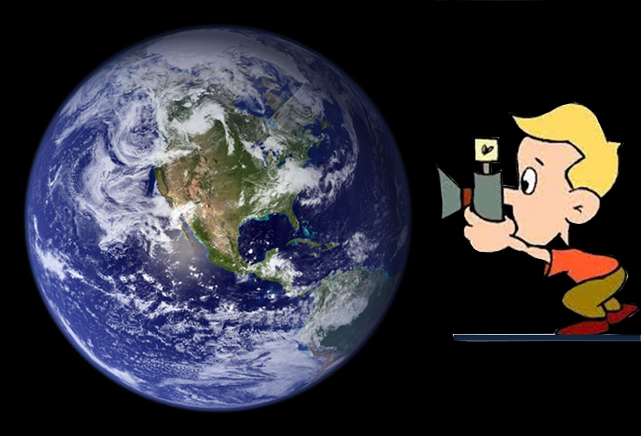 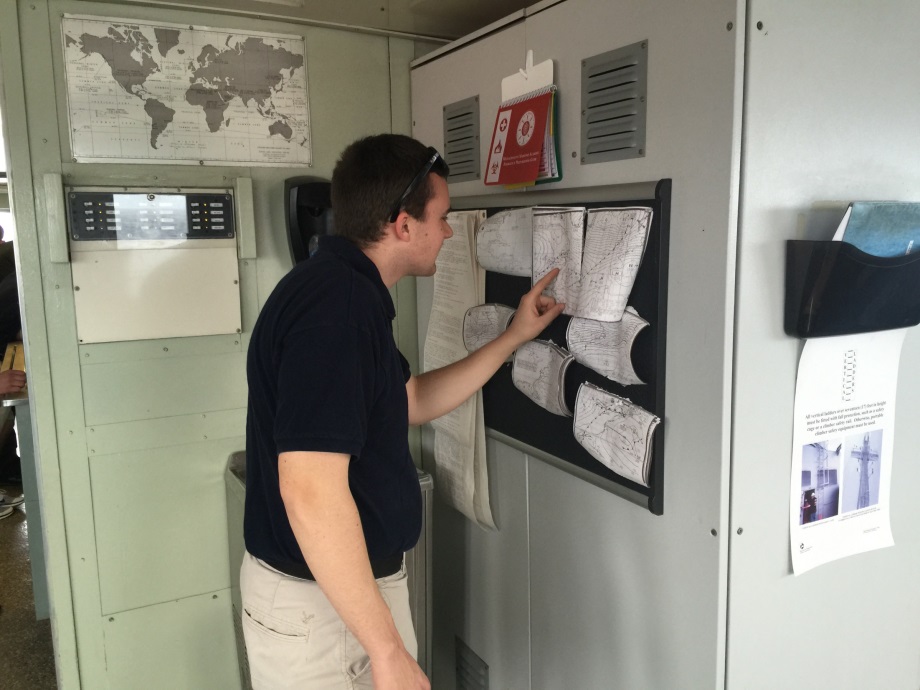 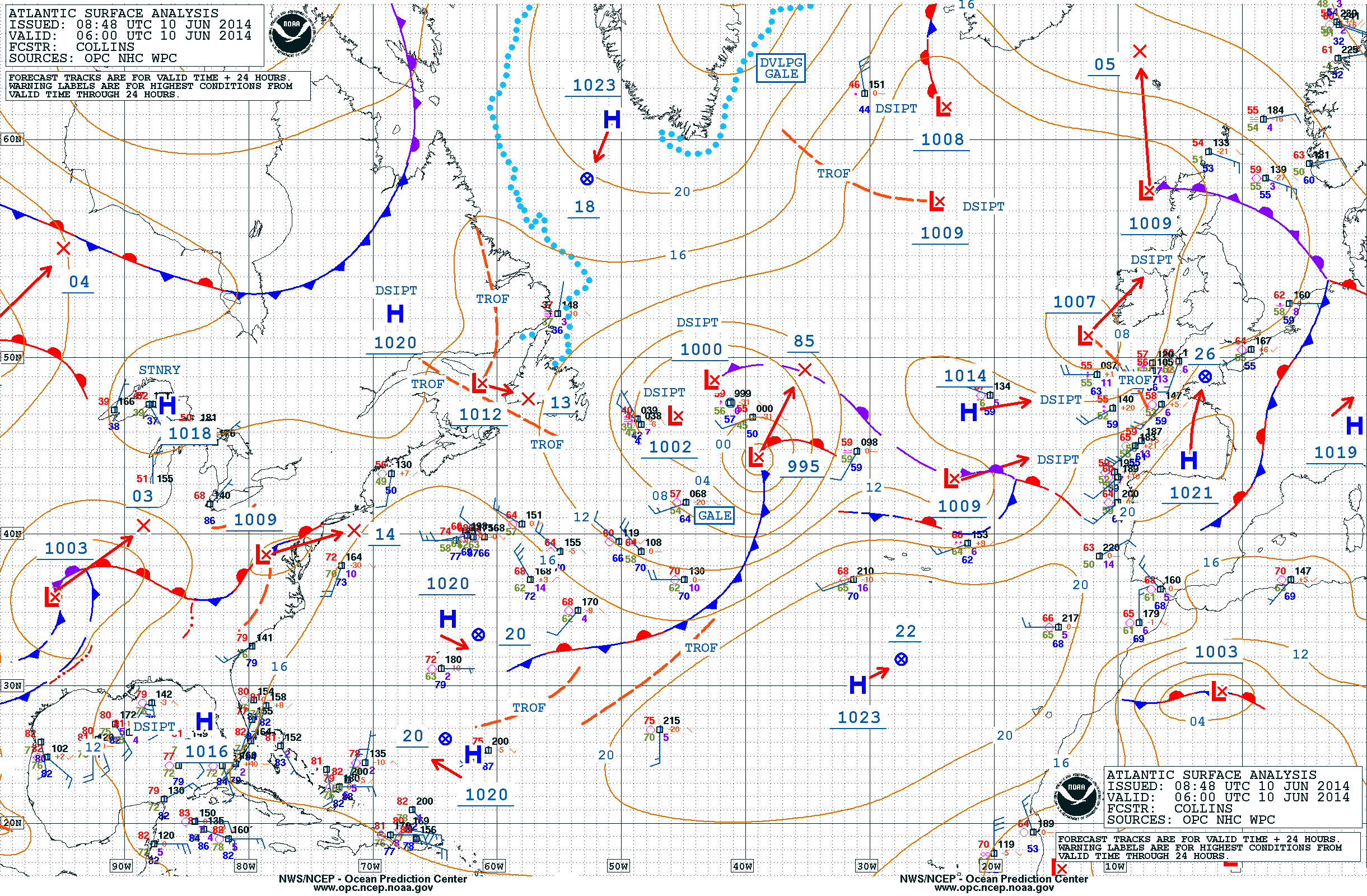 780 NM
Satellite Data
Ship Data
Model Data
Buoys
Introduction to VOSExplain Their Relevance/Importance
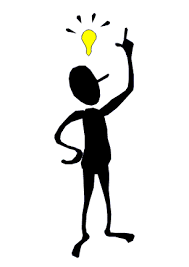 How Their Data Fits into The Big Picture
Proper Use of Instruments
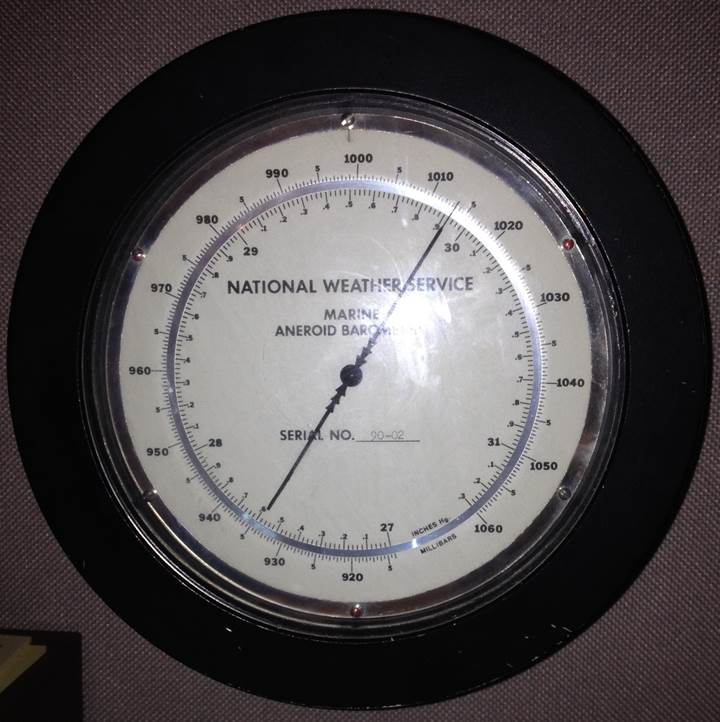 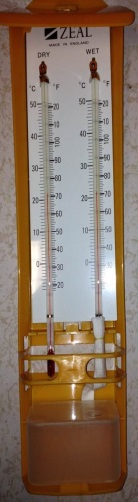 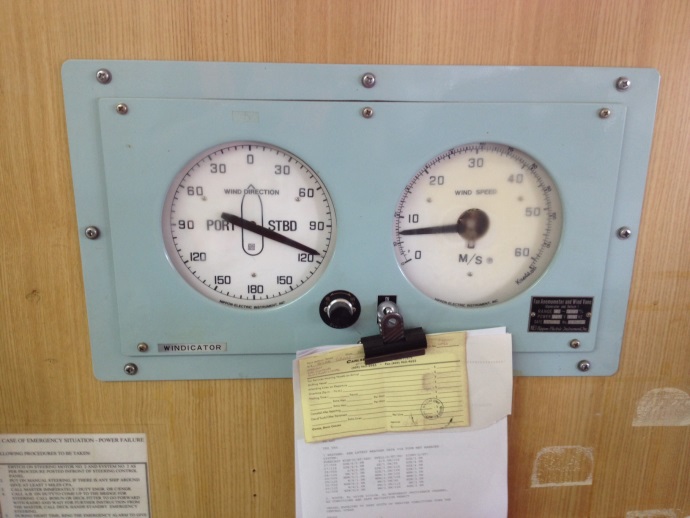 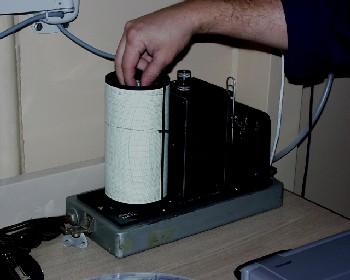 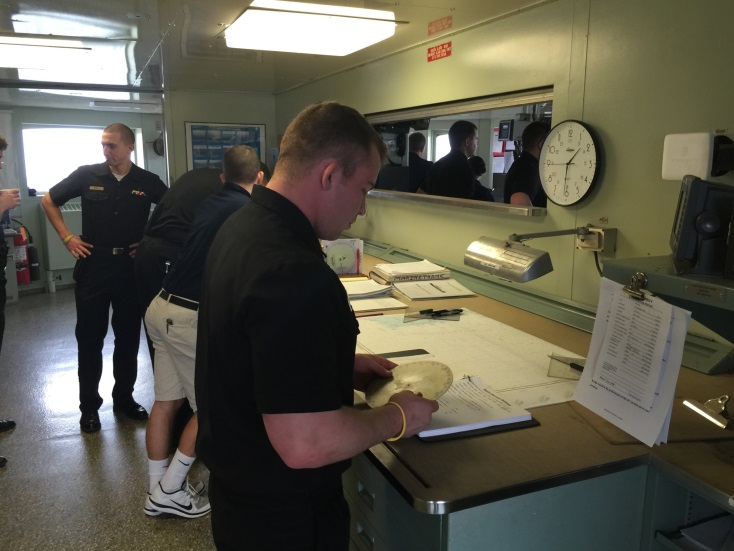 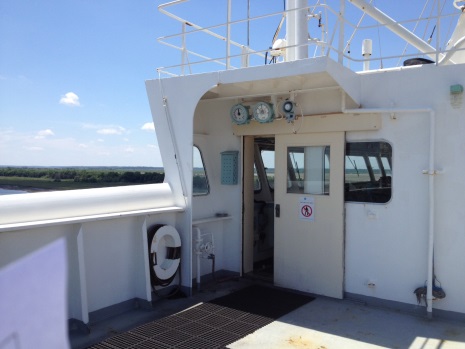 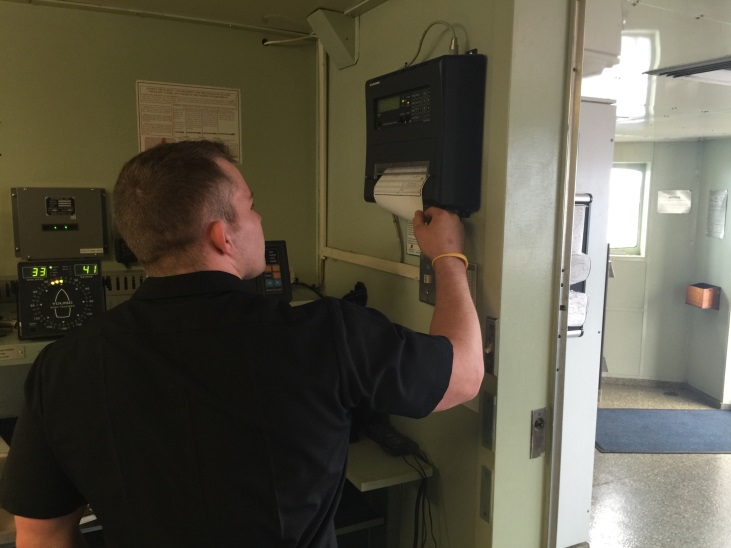 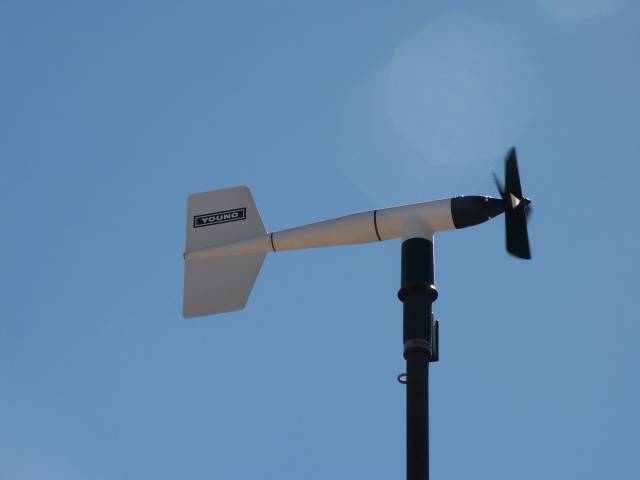 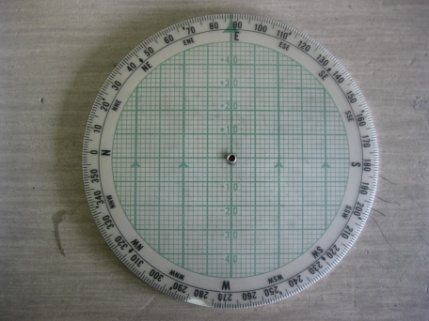 E-Logbook & Transmission Training
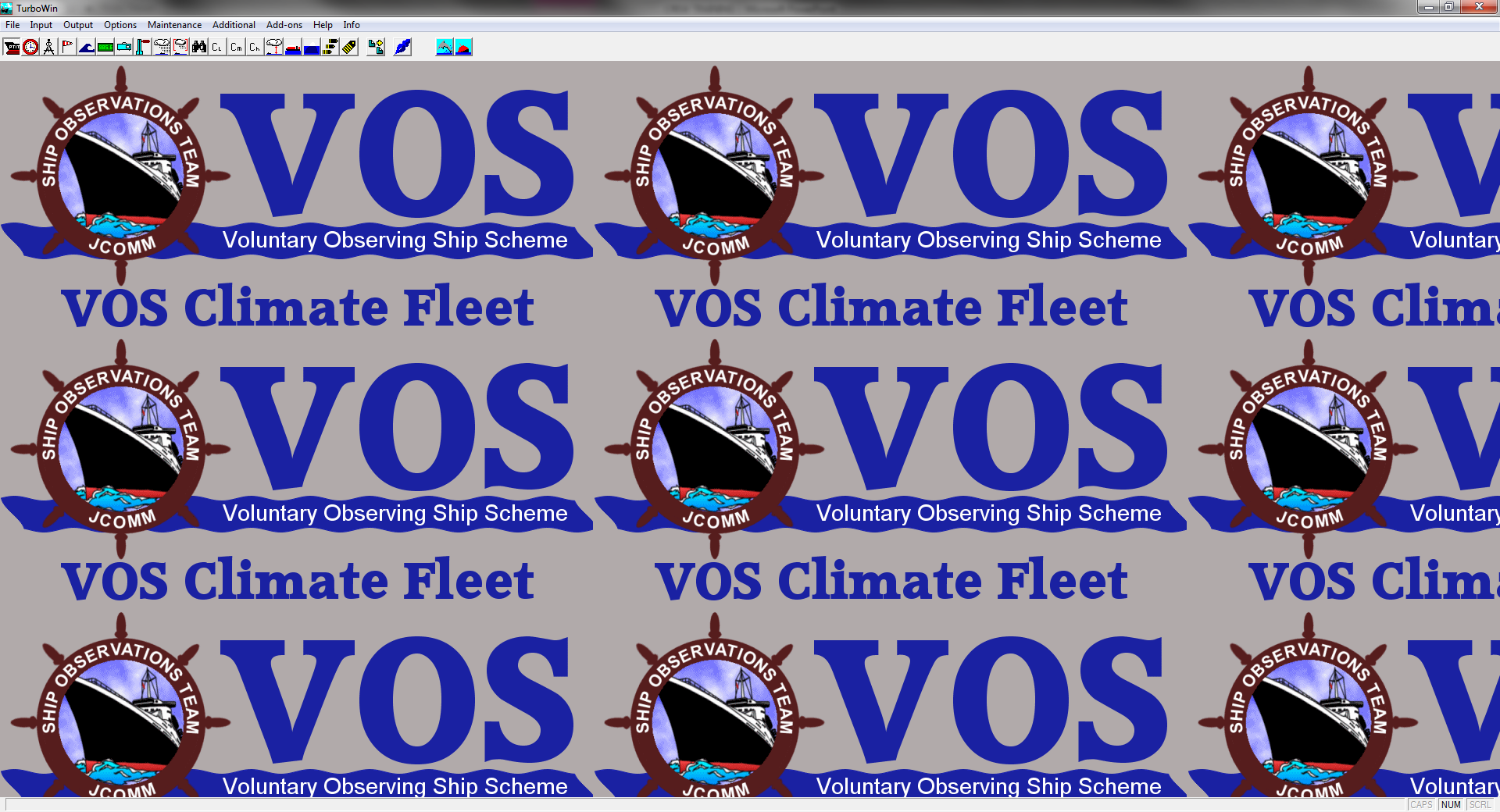 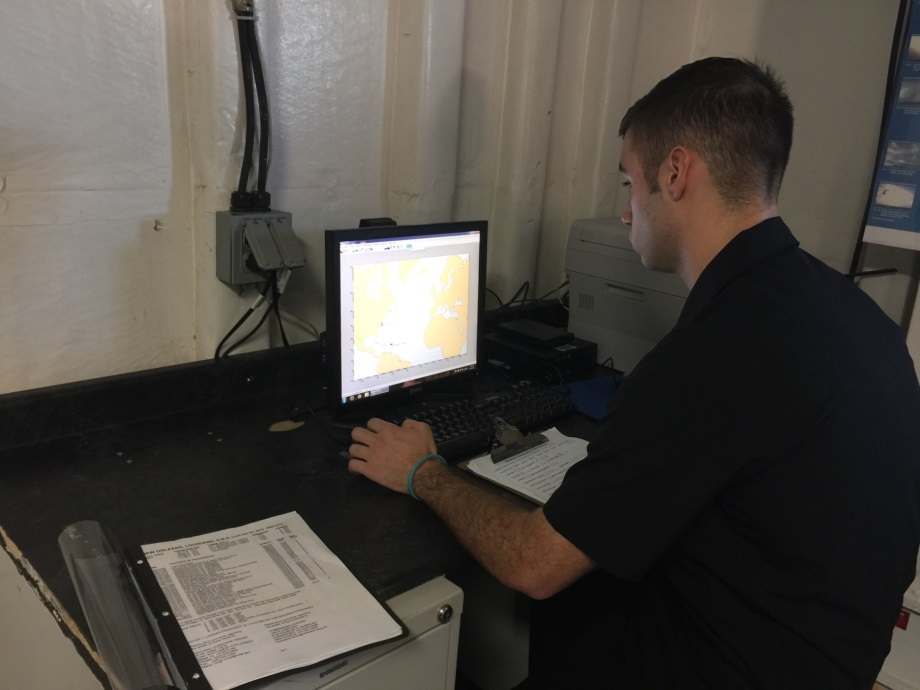 The Meteorological Observation
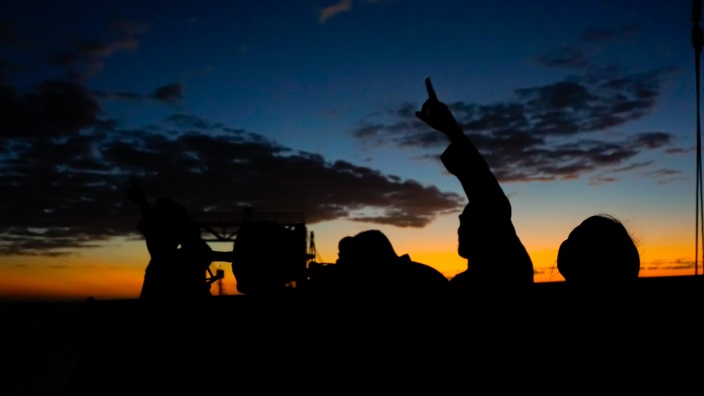 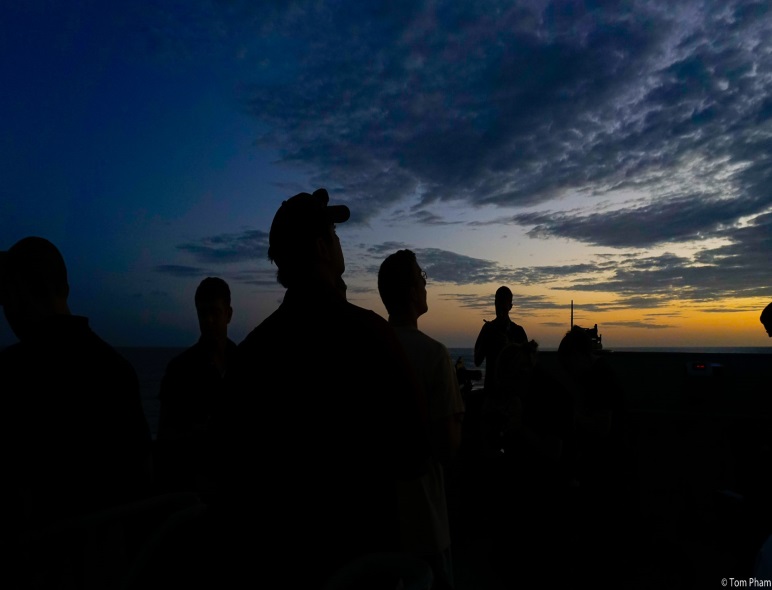 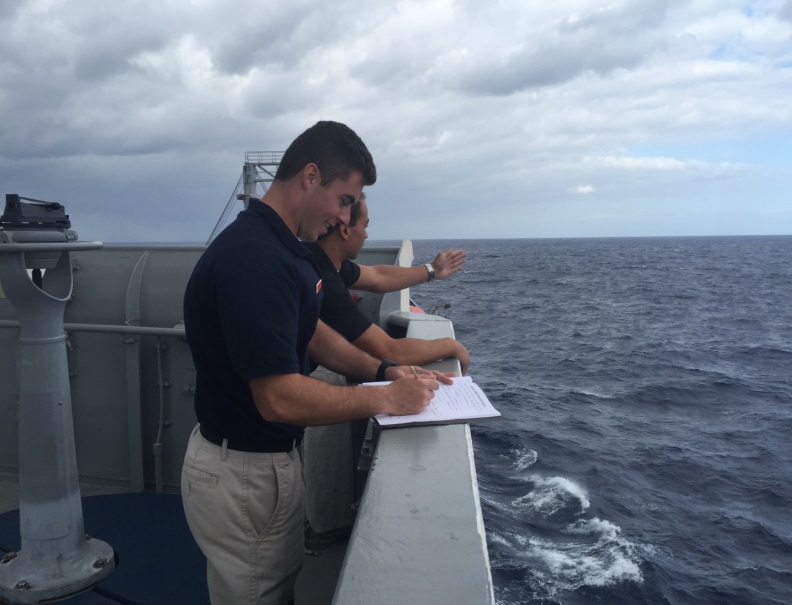 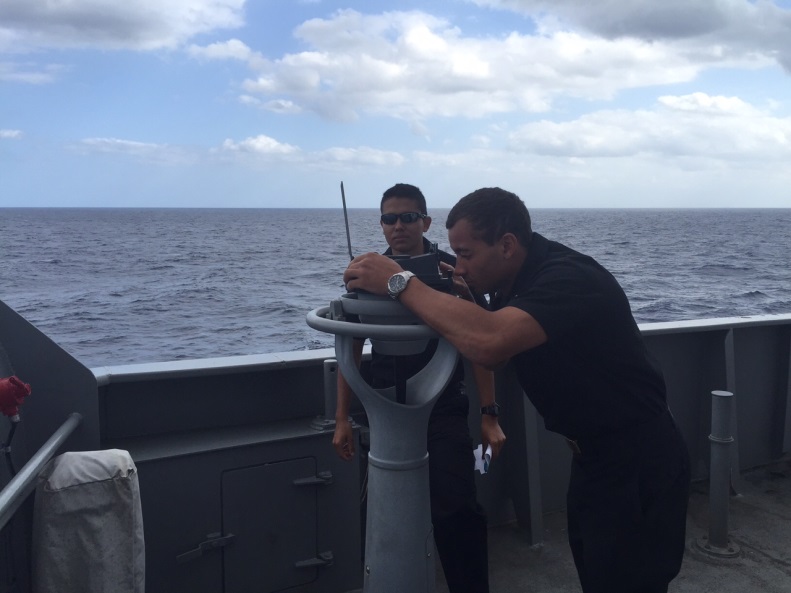 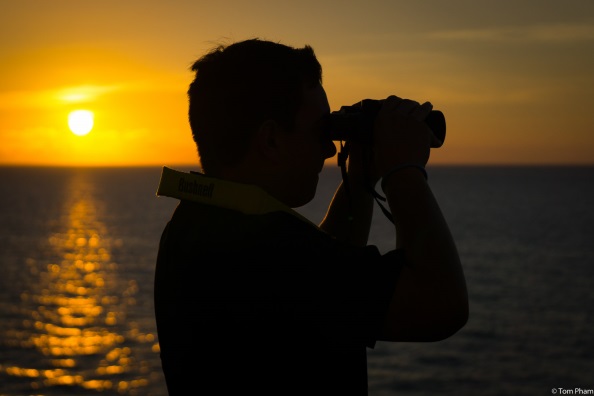 Training Aids
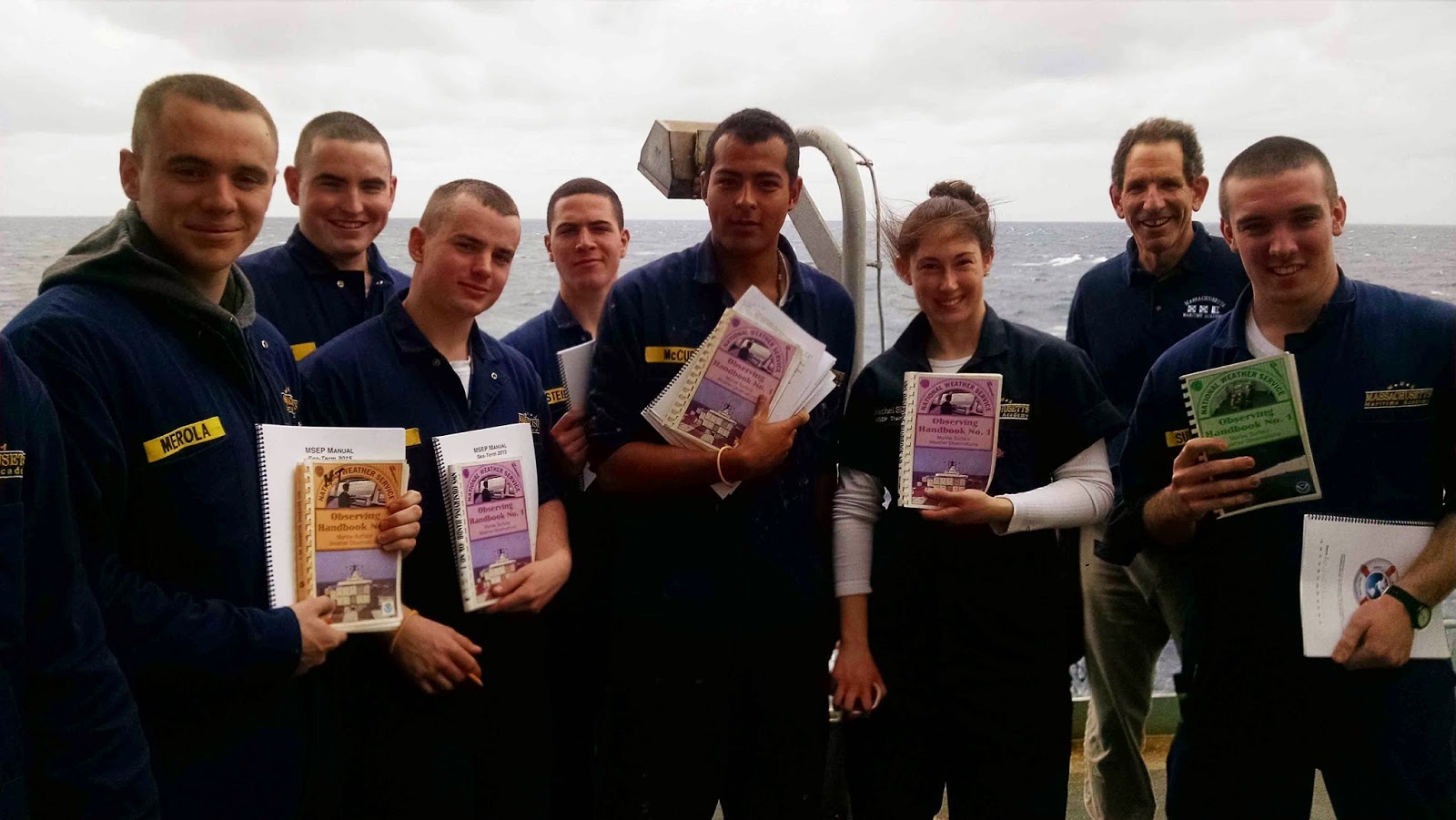 Training AidsObserving Handbook No. 1
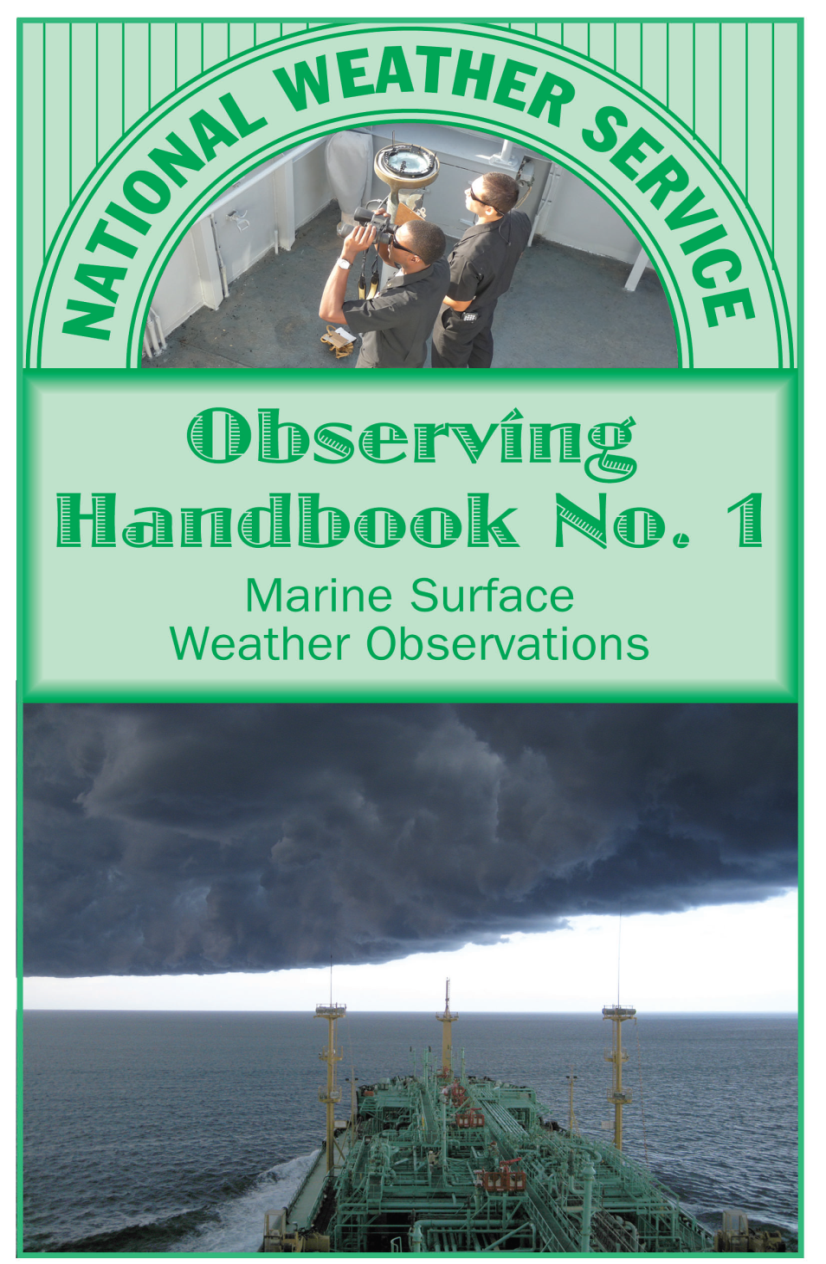 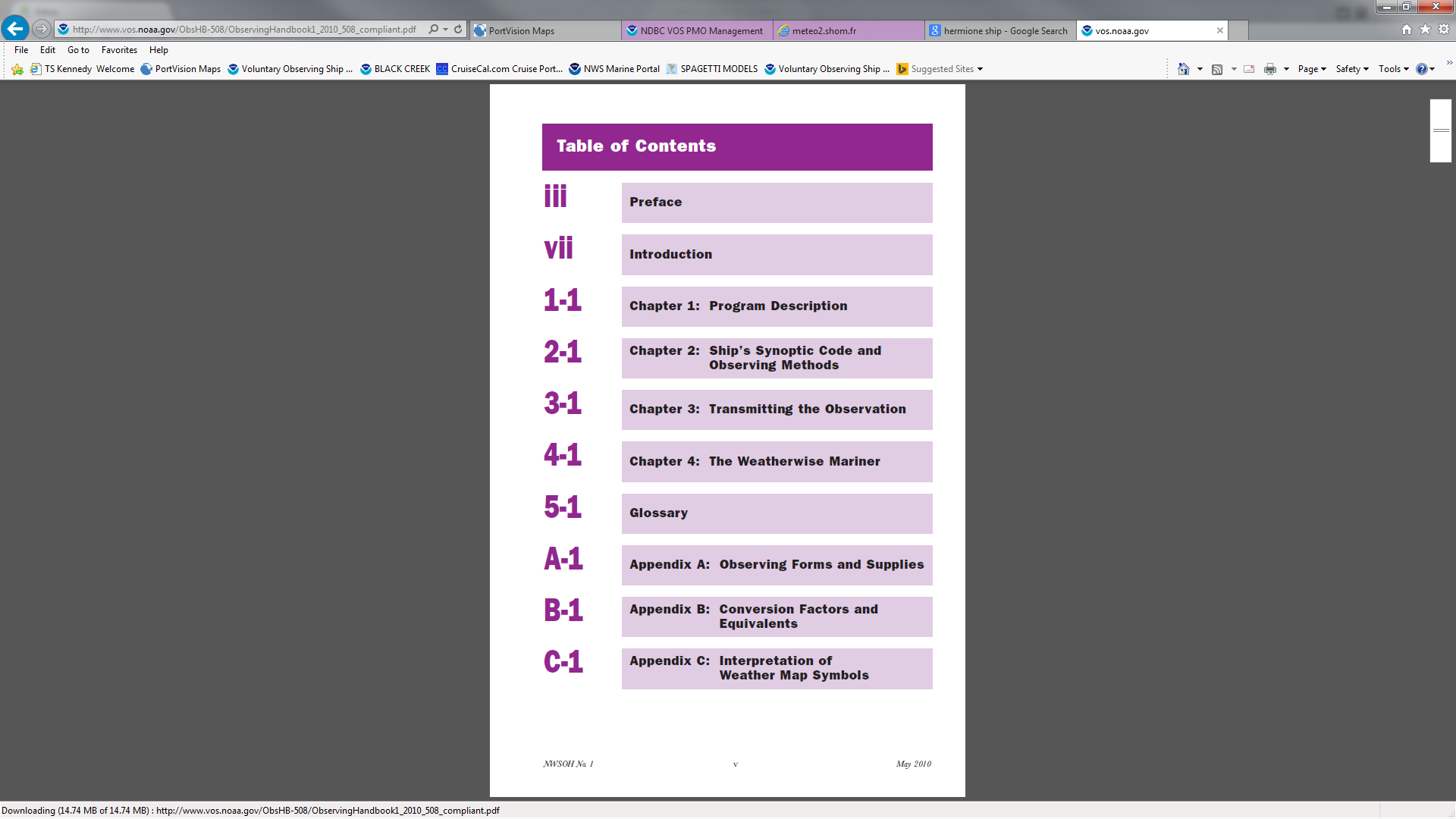 Training AidsSea State, Wind, & Cloud Handbook
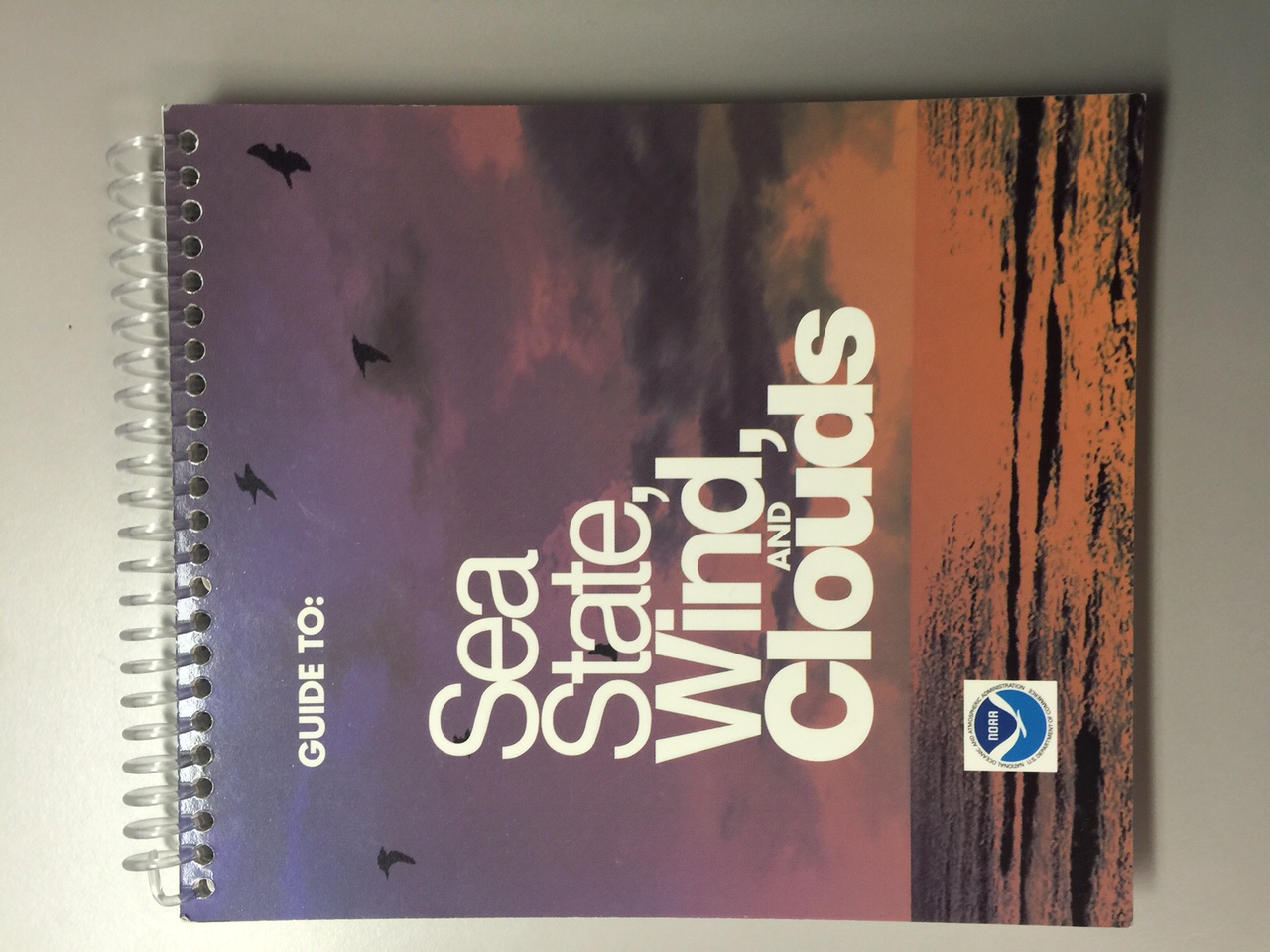 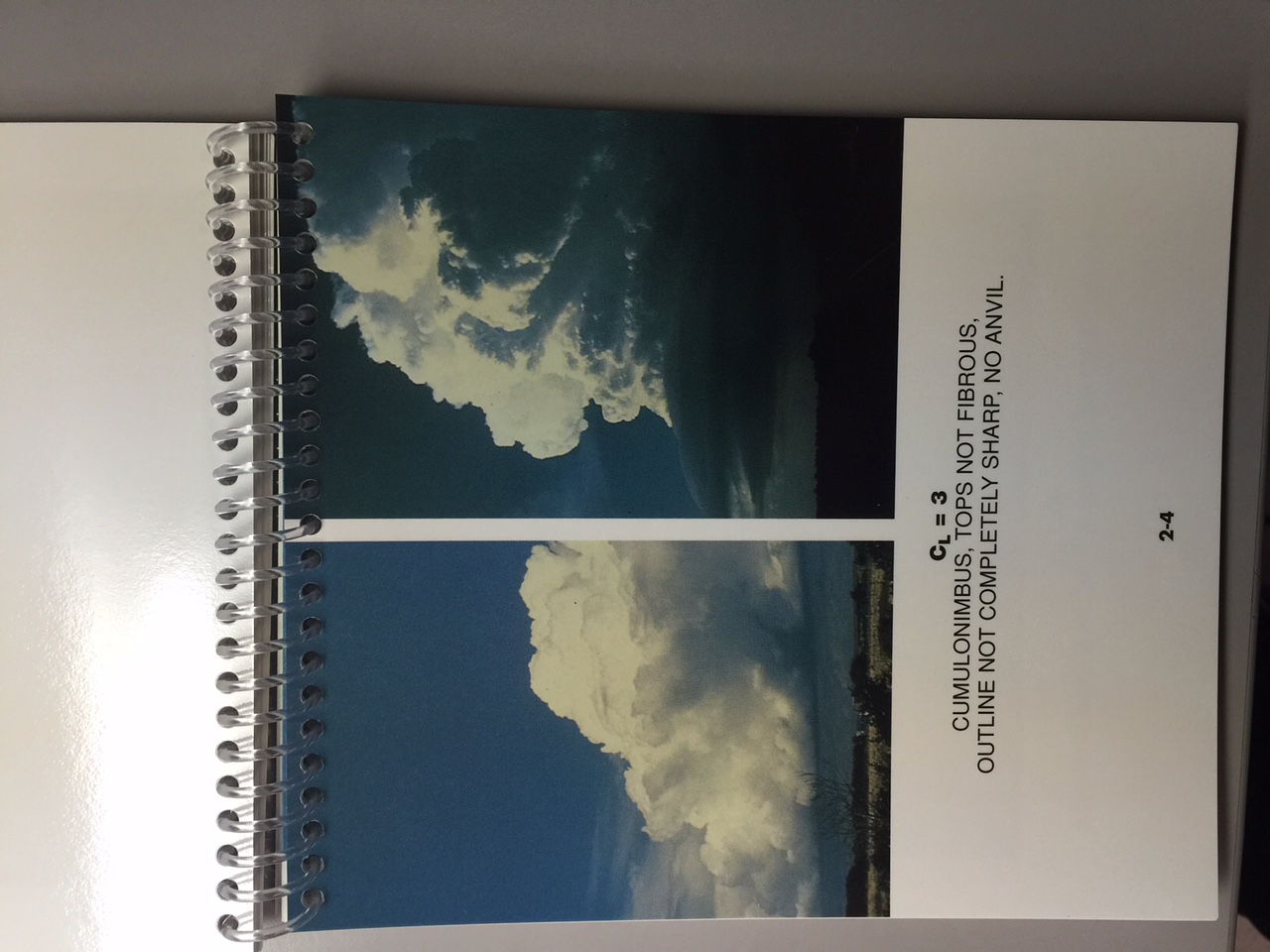 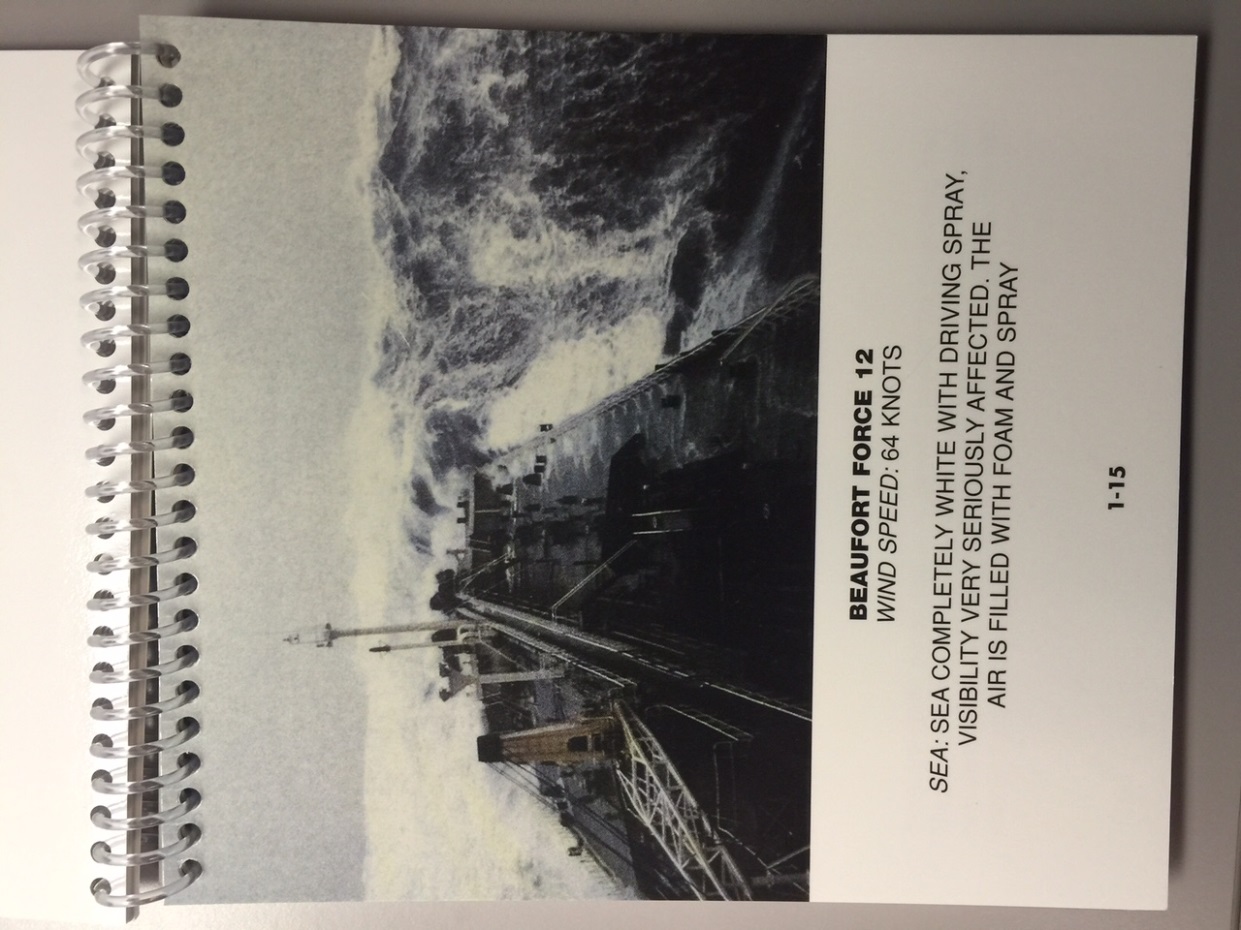 Training AidsPosters
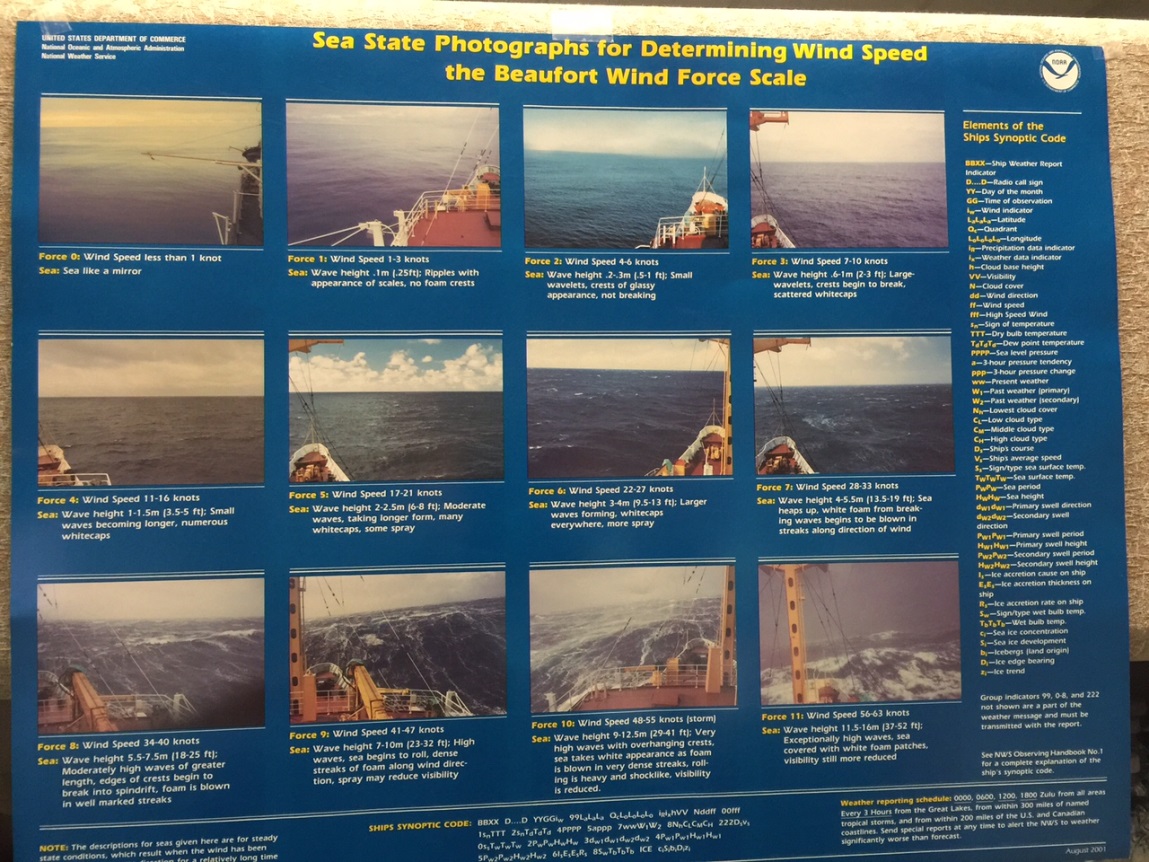 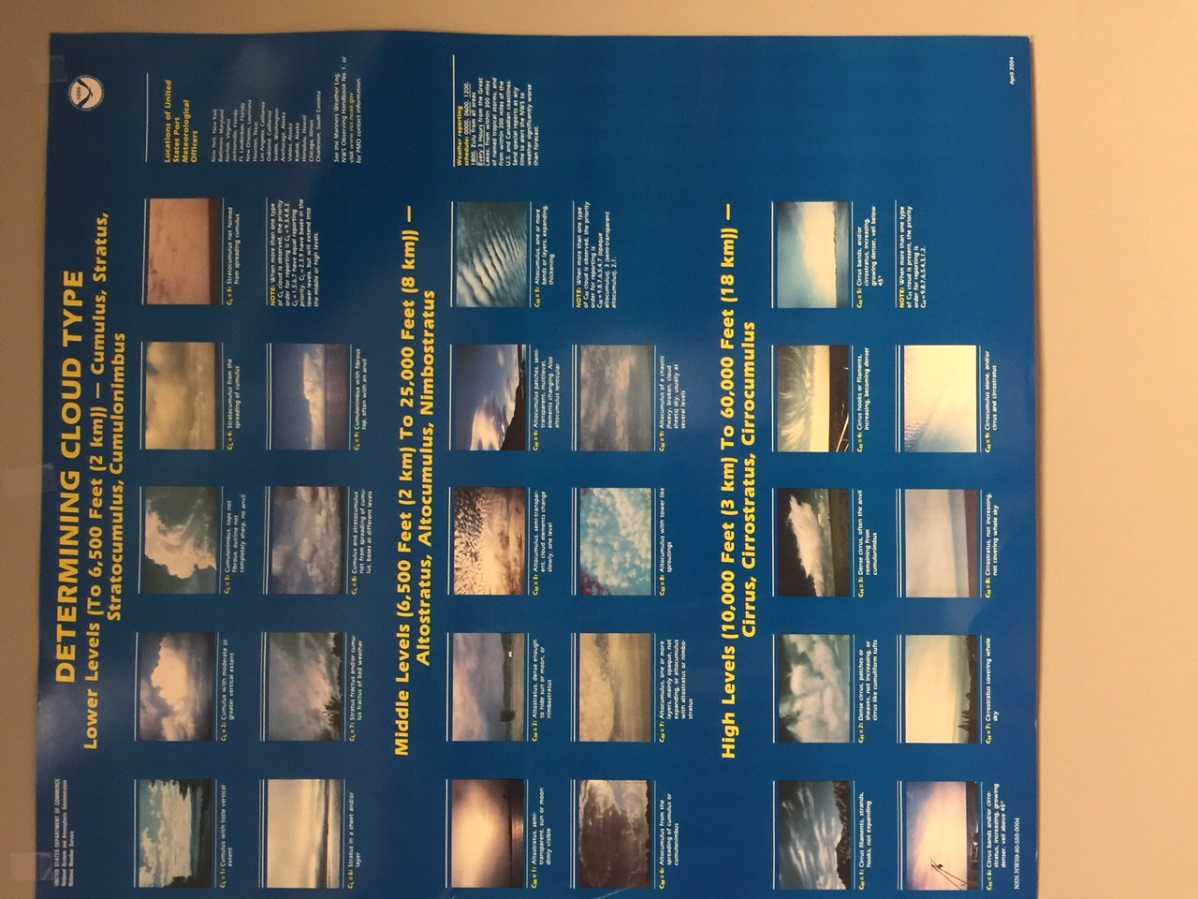 Training Aids
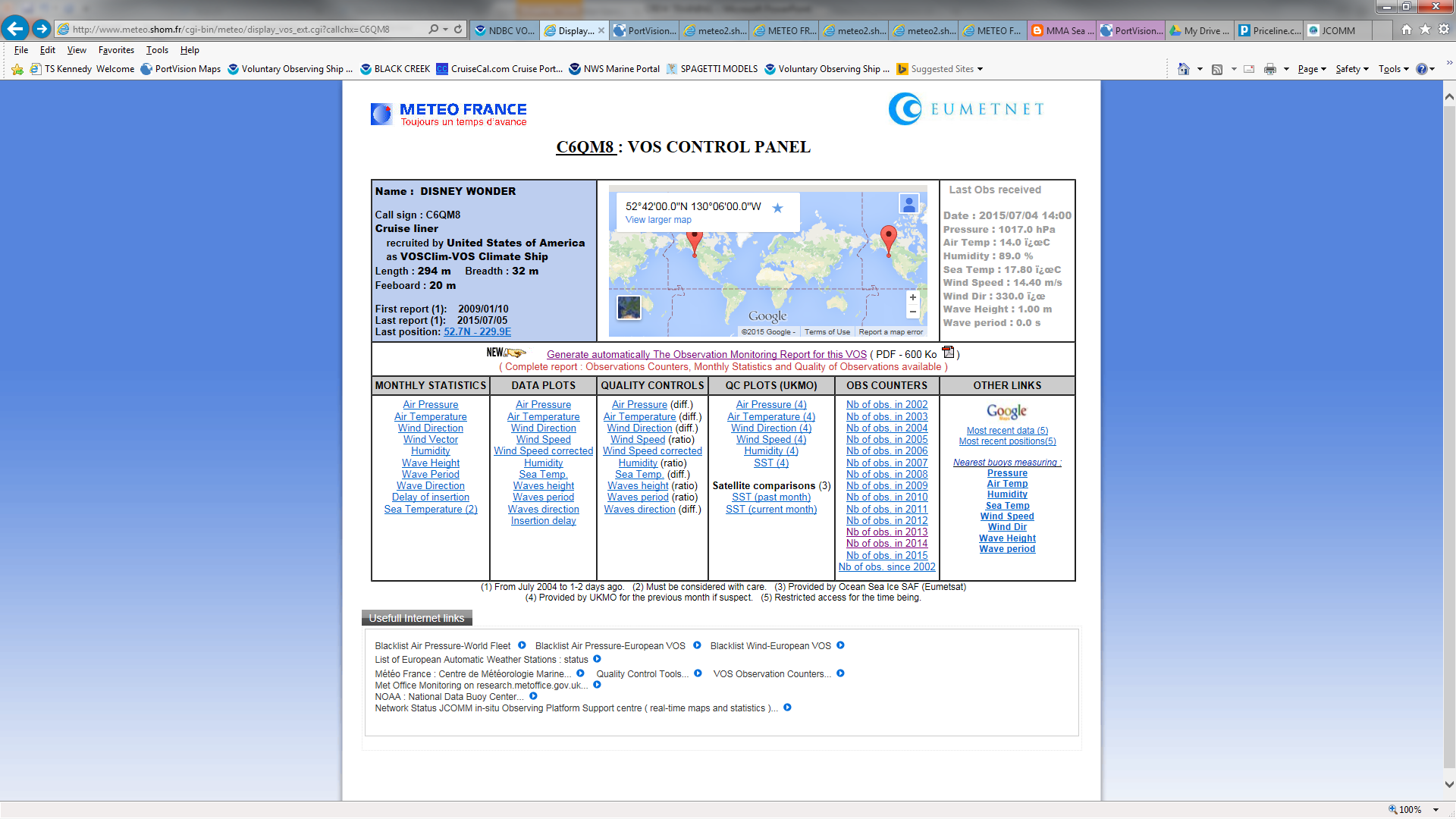 Training AidsEvaluate and Provide Feedback
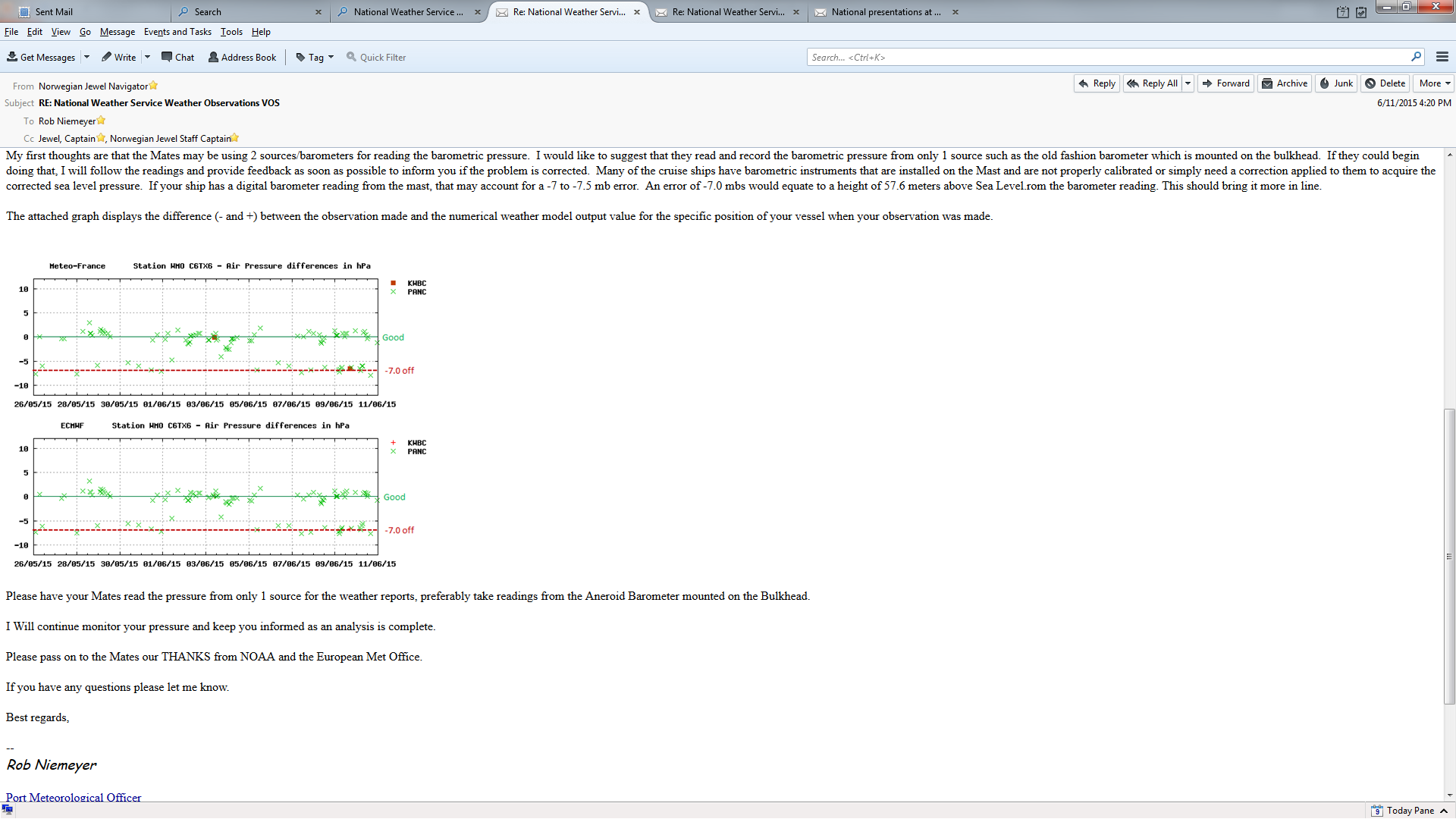 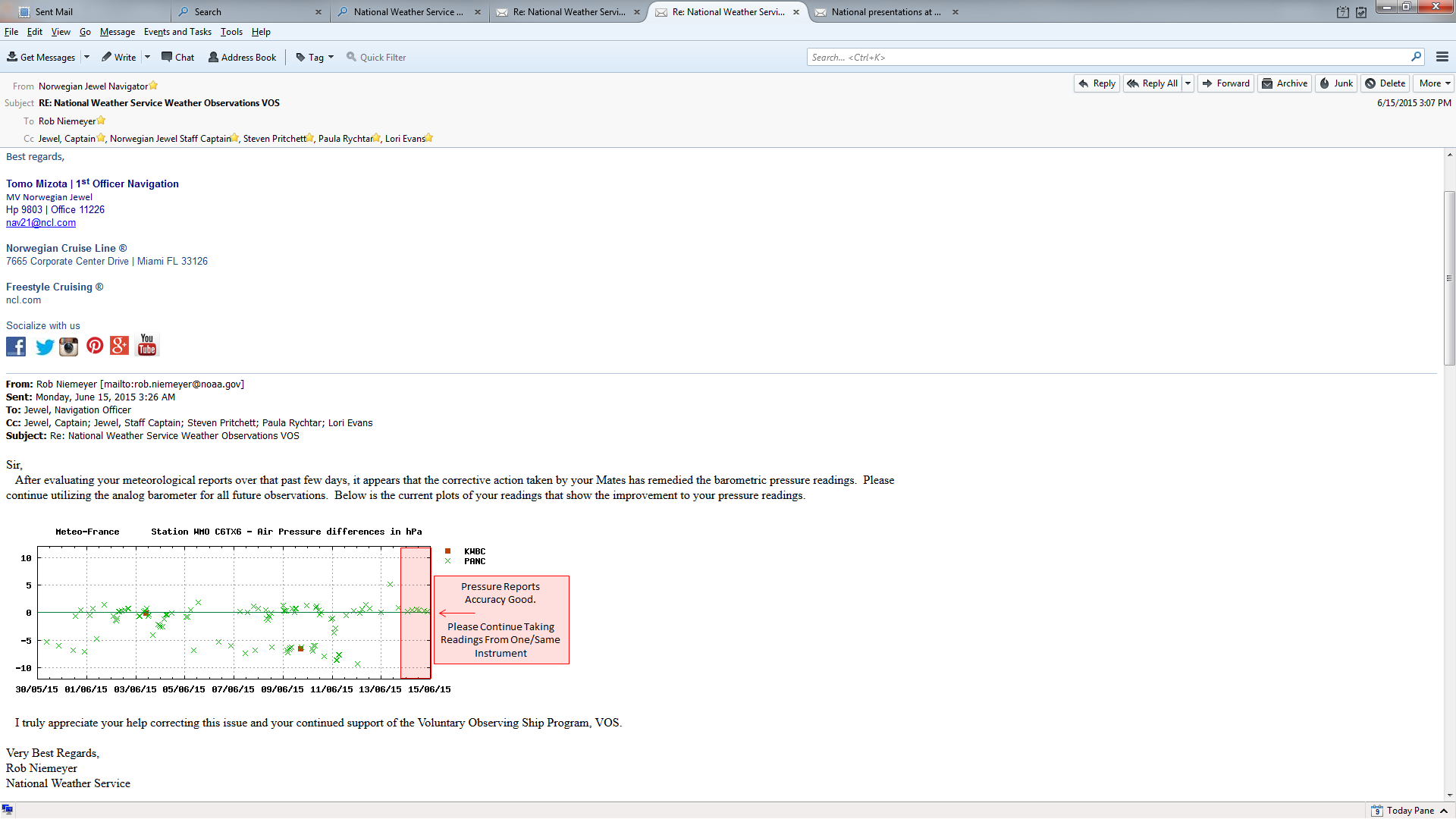 Training AidsTurboWin
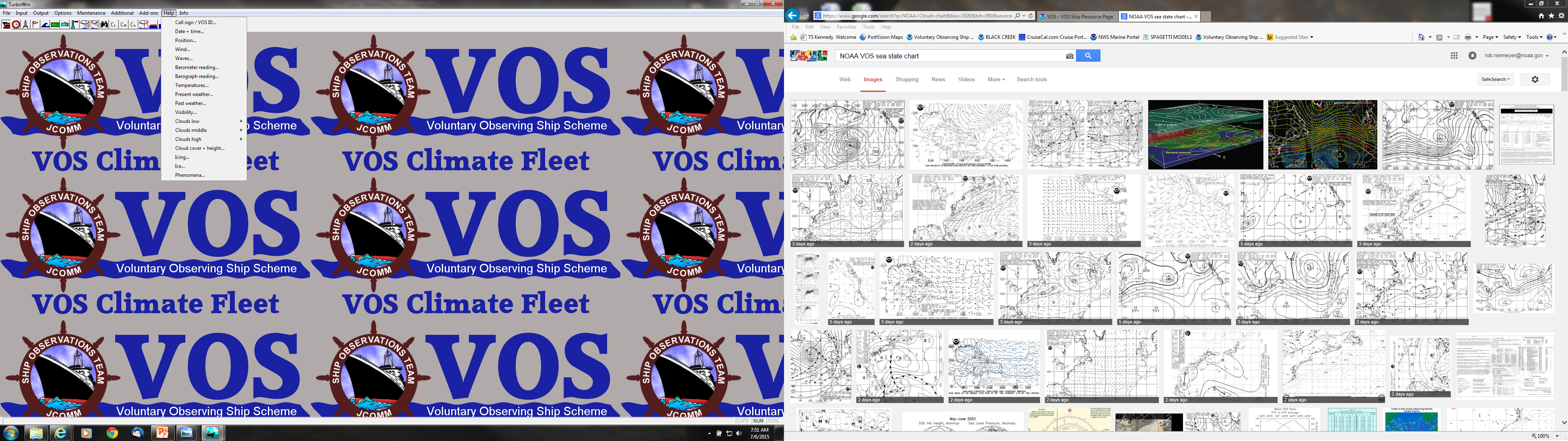 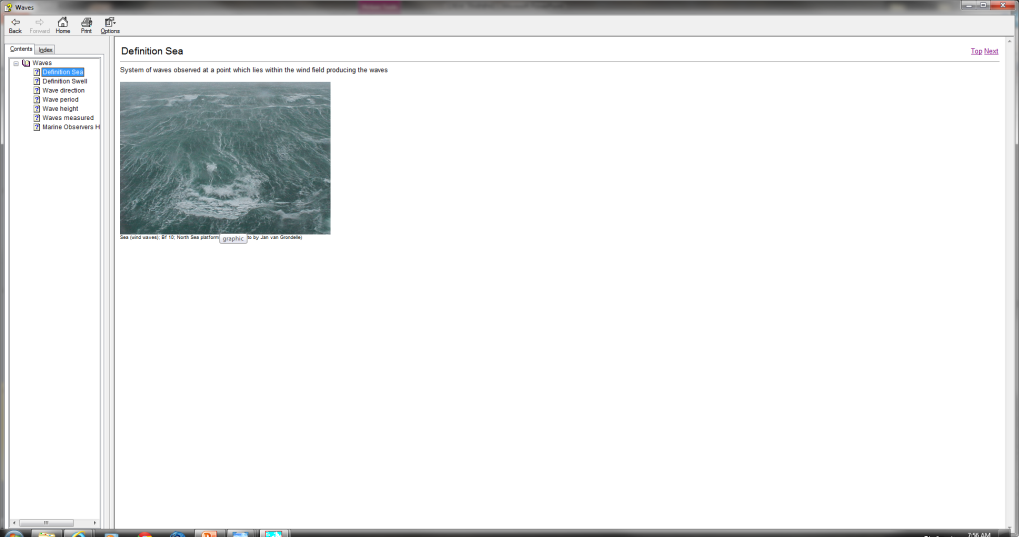 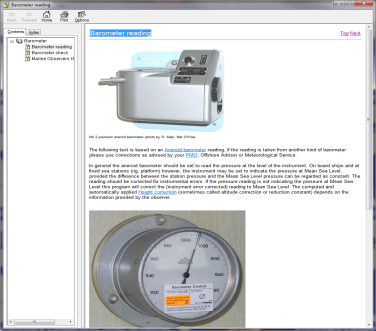 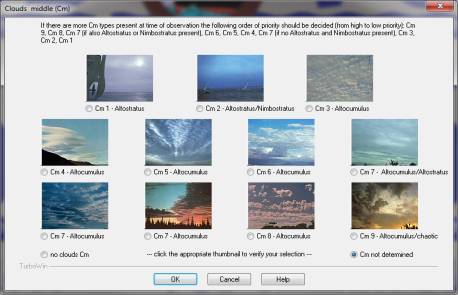 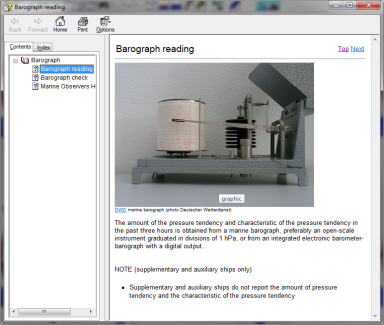 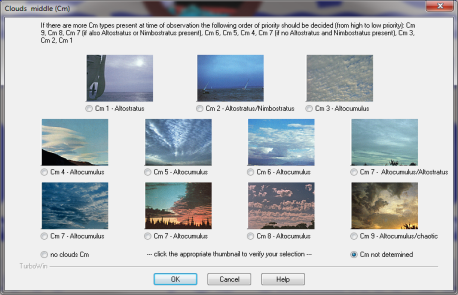 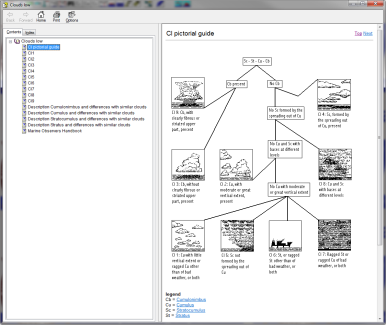 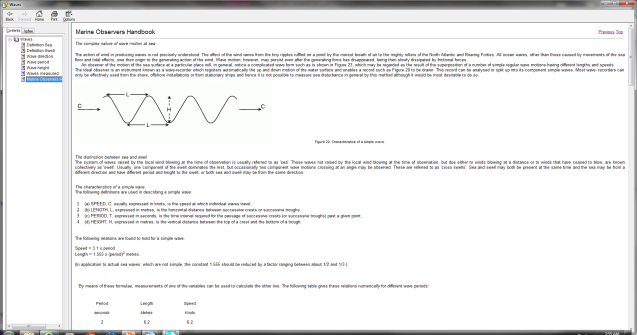 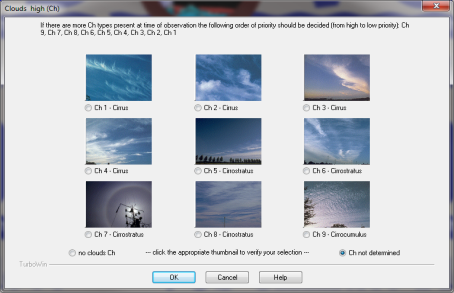 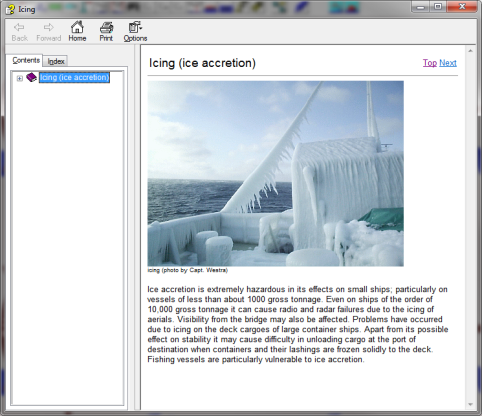 Presentations and Training to Shipping Companies,  to Managers, Masters, Mates, Agents
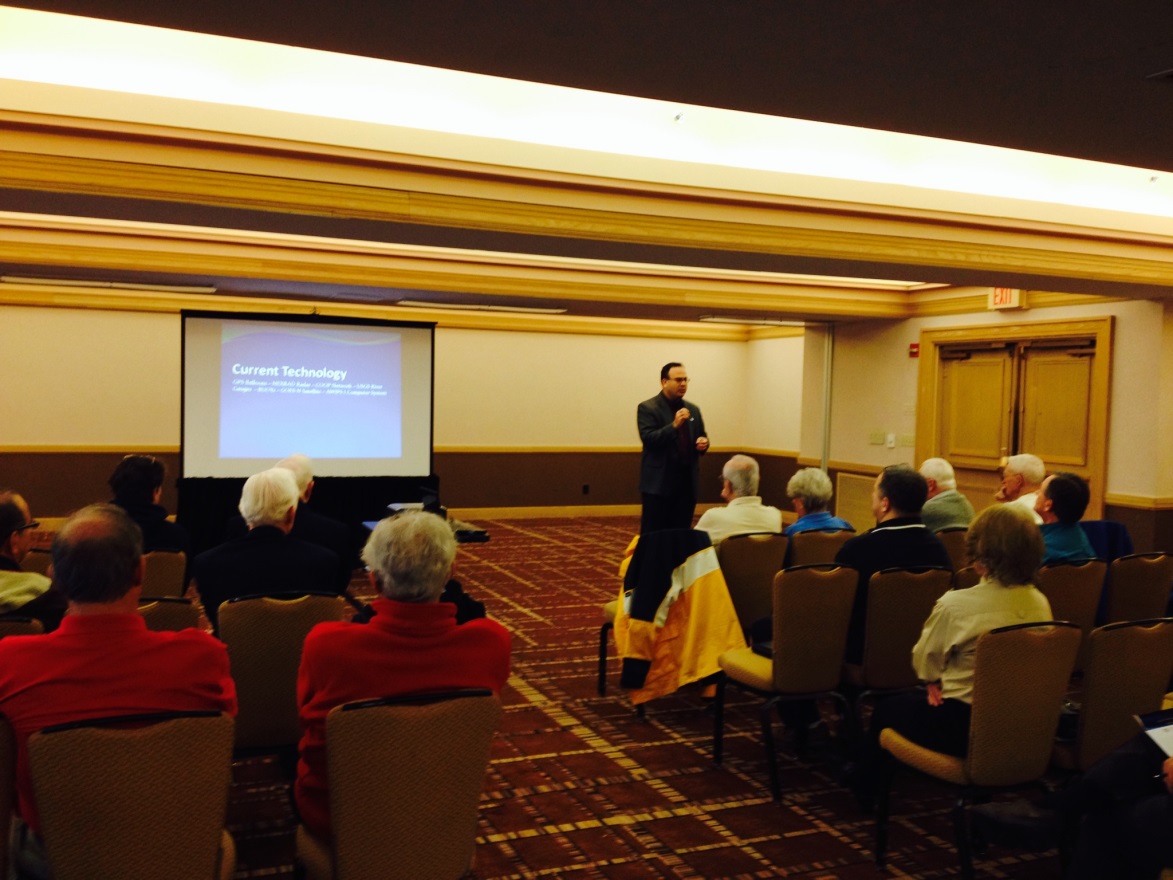 Networking
Port Exchange and Coast Guard Quarterly Meetings
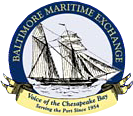 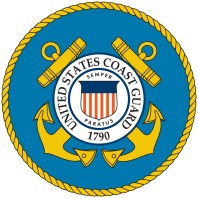 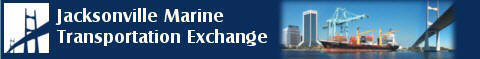 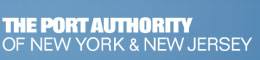 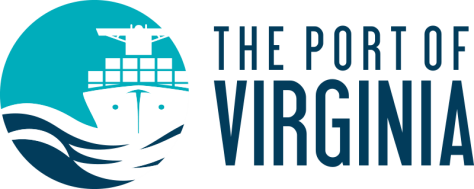 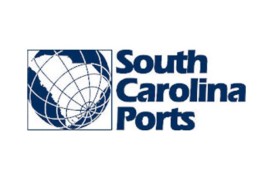 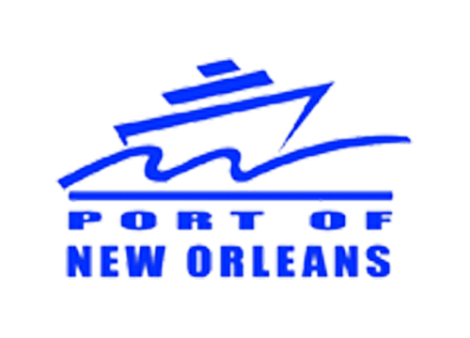 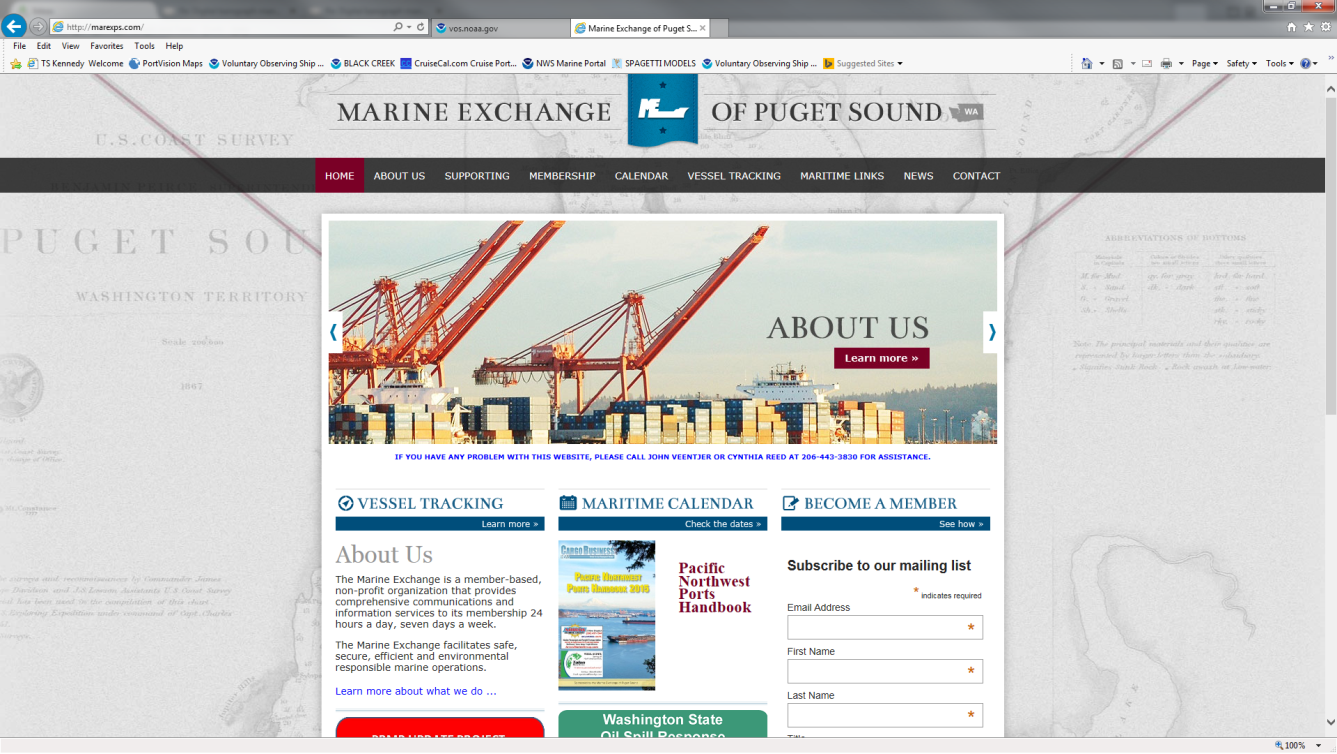 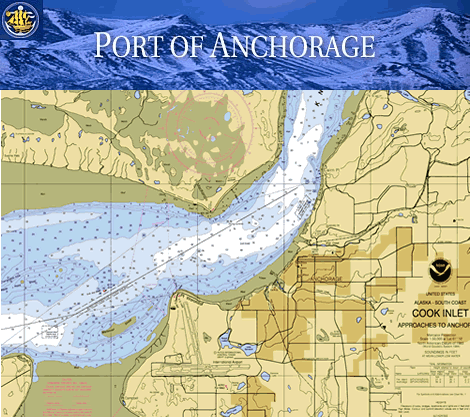 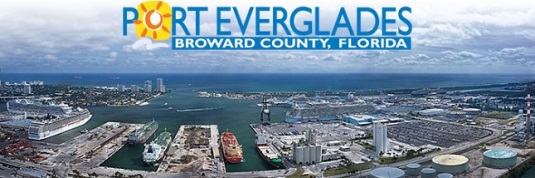 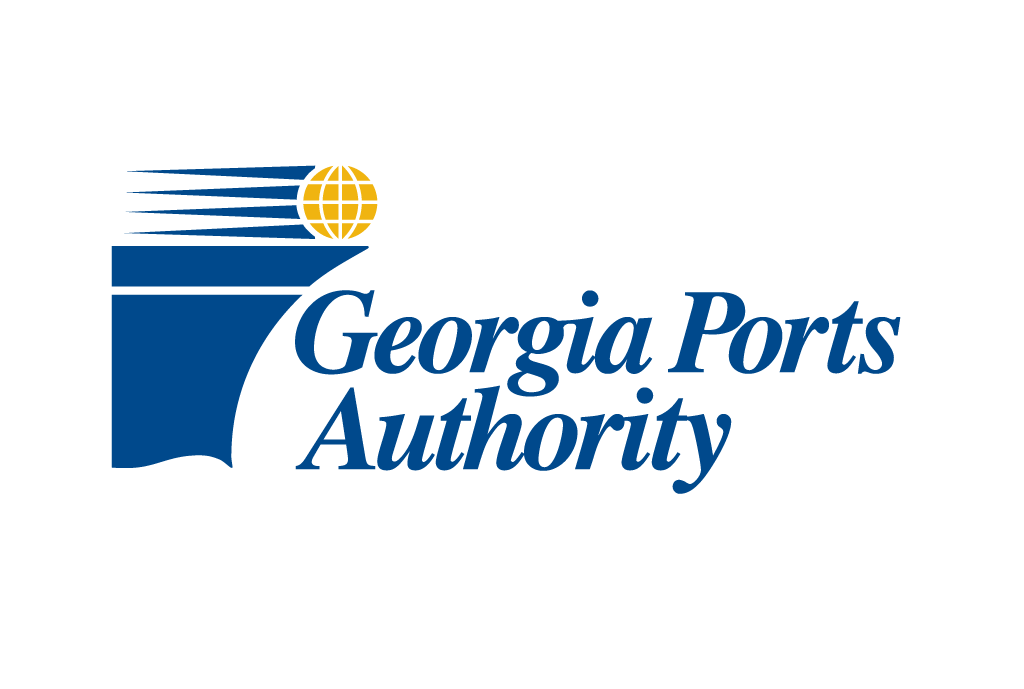 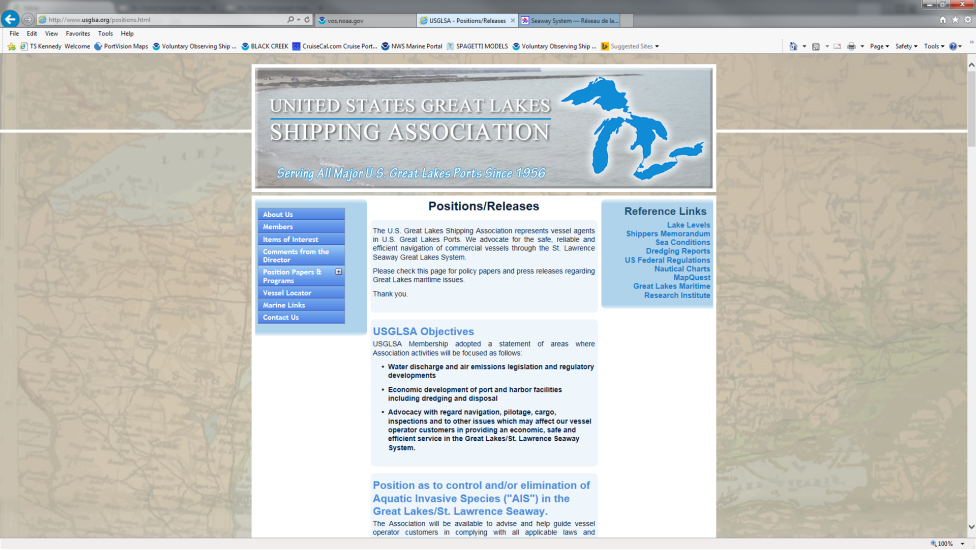 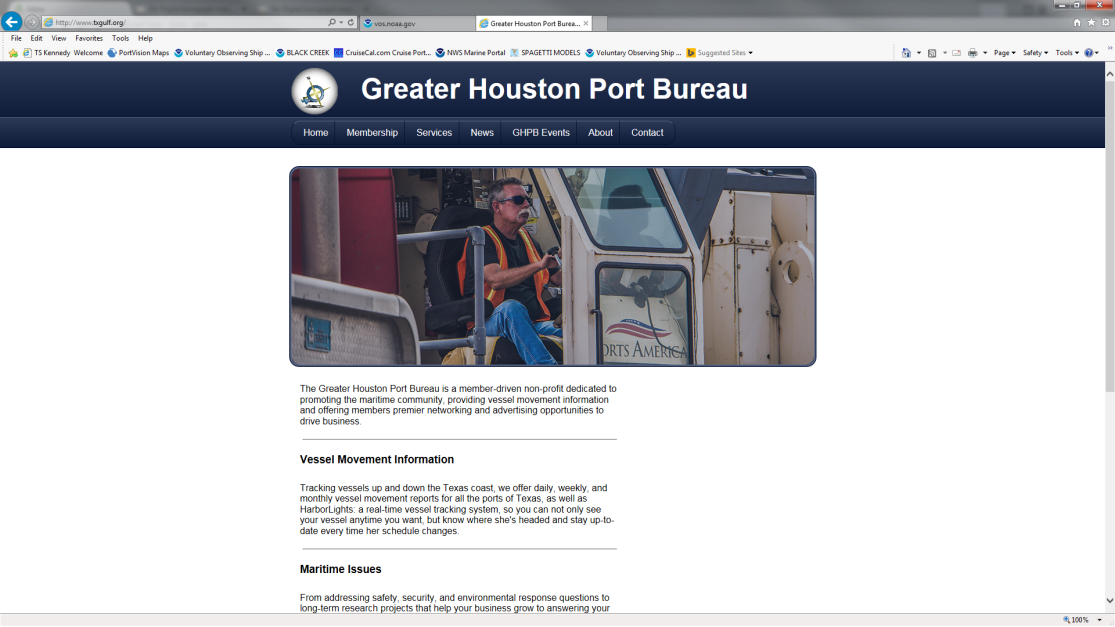 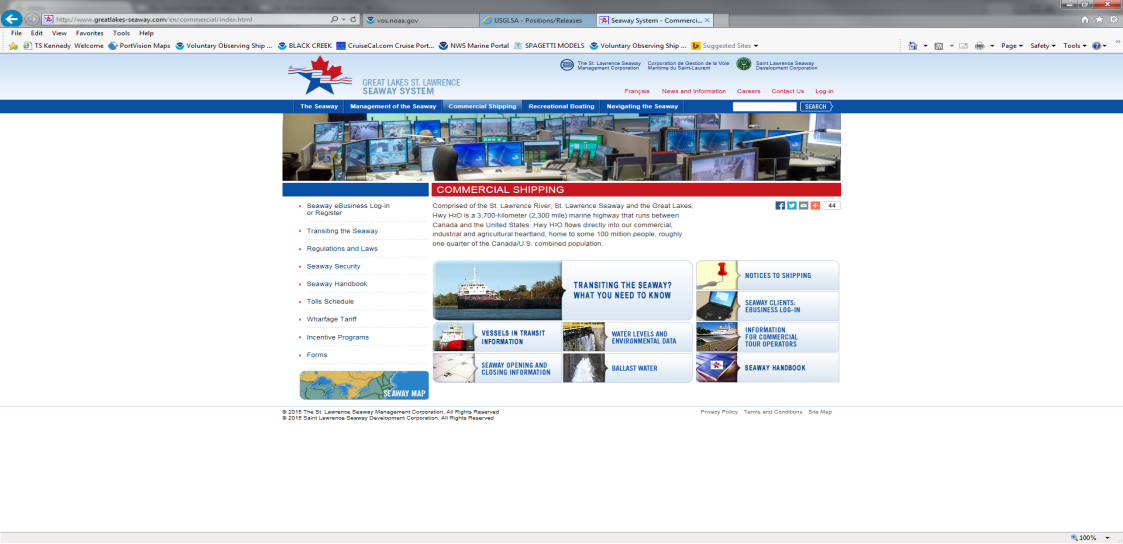 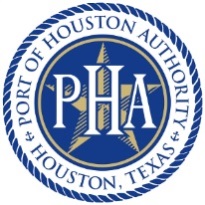 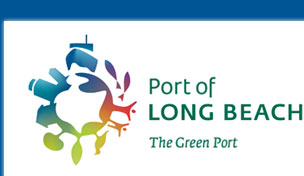 Networking Marine Tradeshows
Community Outreach
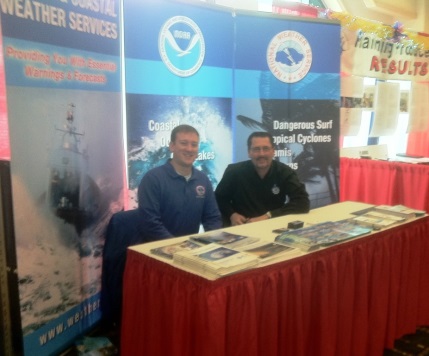 Merchant Marine Academy Training
Future Masters and Mates
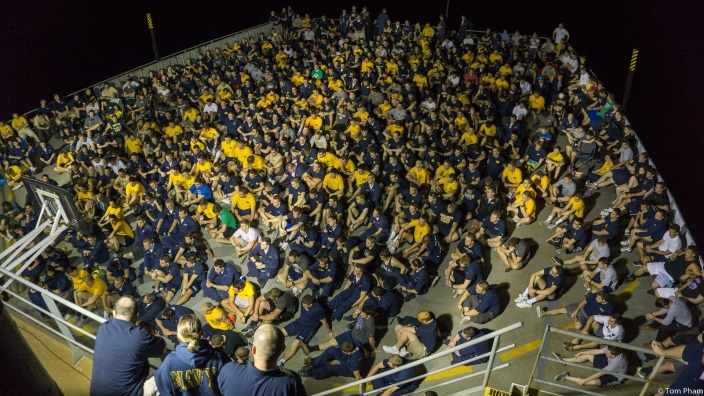 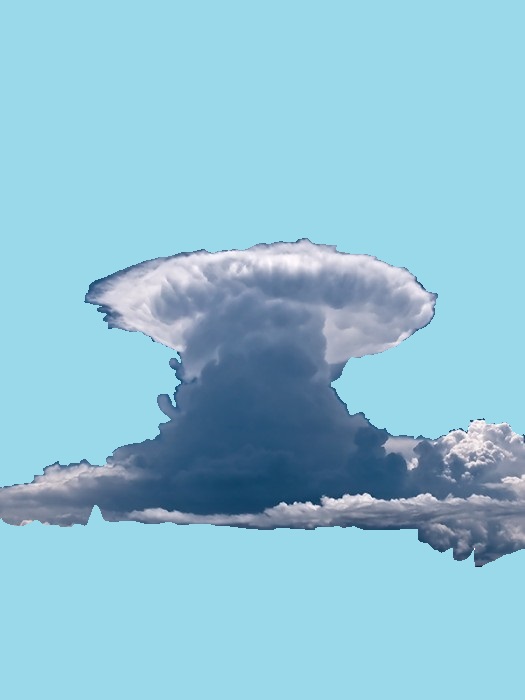 Merchant Marine Academy Training
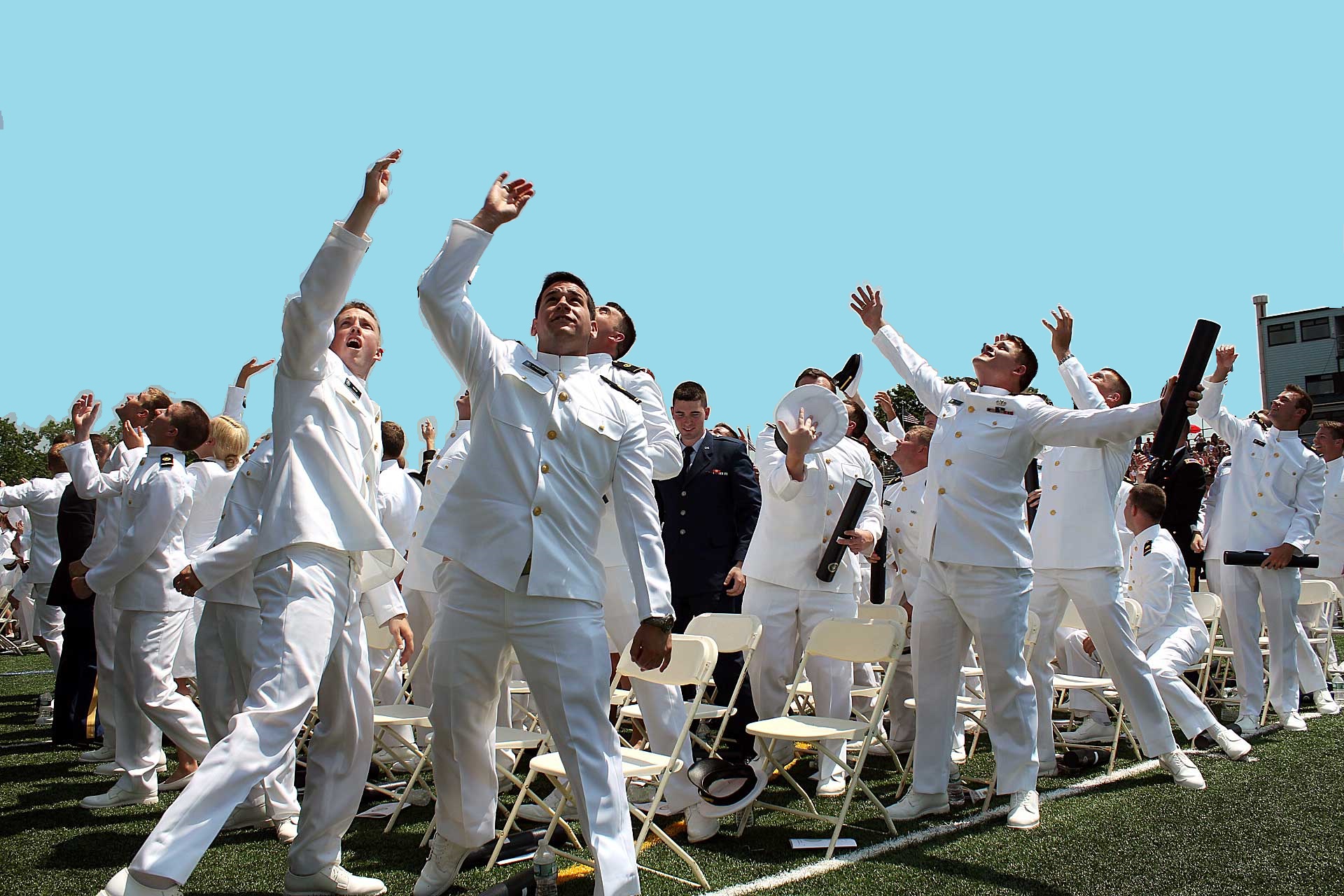 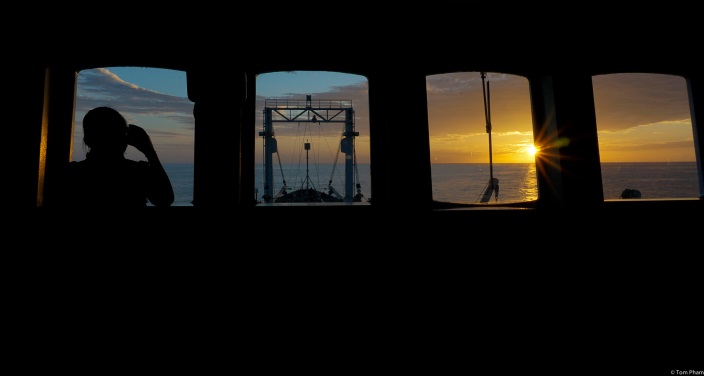 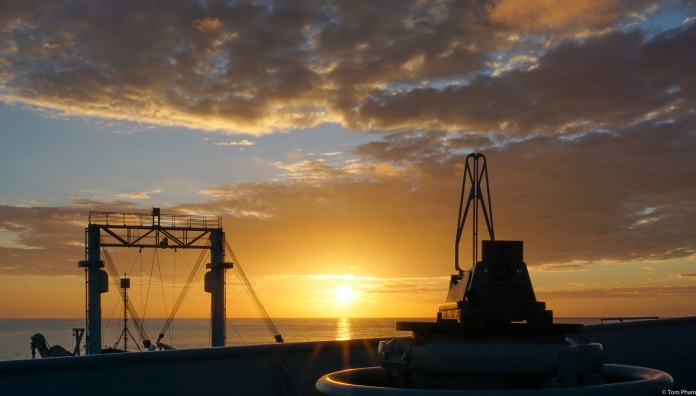 QUESTIONS